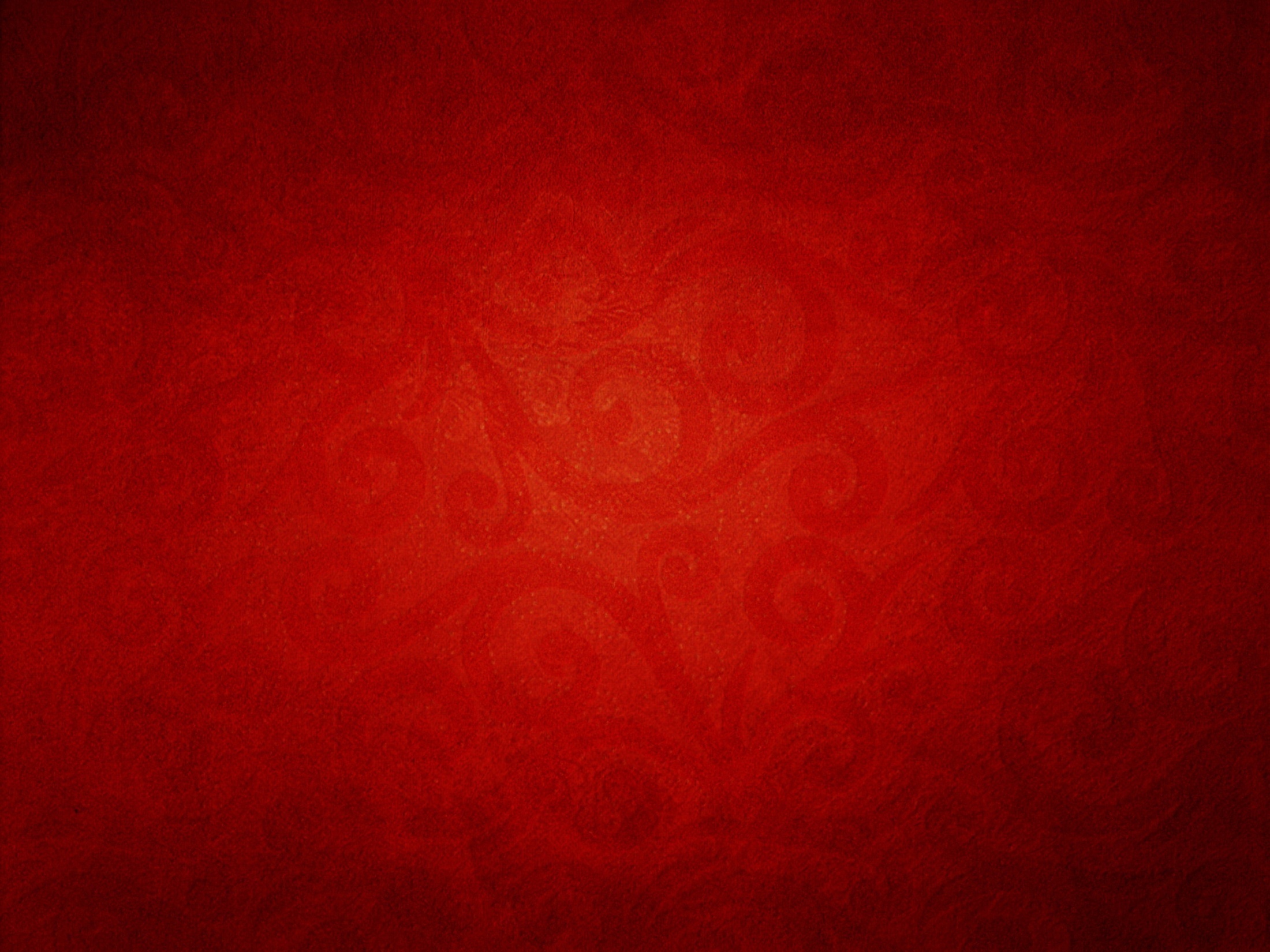 Интеллектуально-творческая игра «Приоткрывая тайну»
Заочный тур:
«Застывшие мгновения»
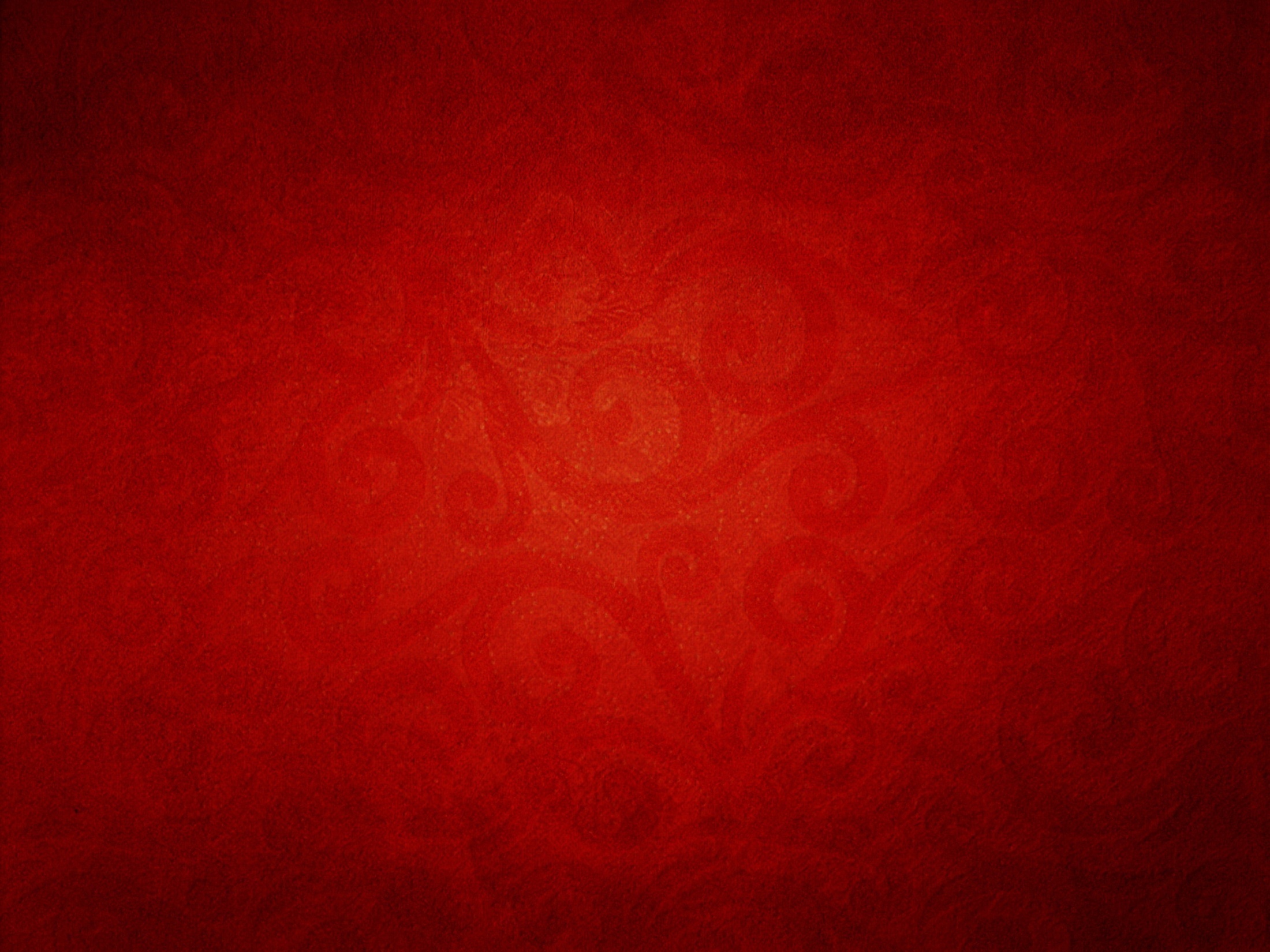 Музеи мира
Чем дальше в будущее входим,
Тем больше прошлым дорожим.
И в старом красоту находим,
Хоть новому принадлежим.
Вопросы подготовили:
Учащиеся 153 школы 7Б кл
Команда  «Классный.ru»
Музей «Метрополитен»
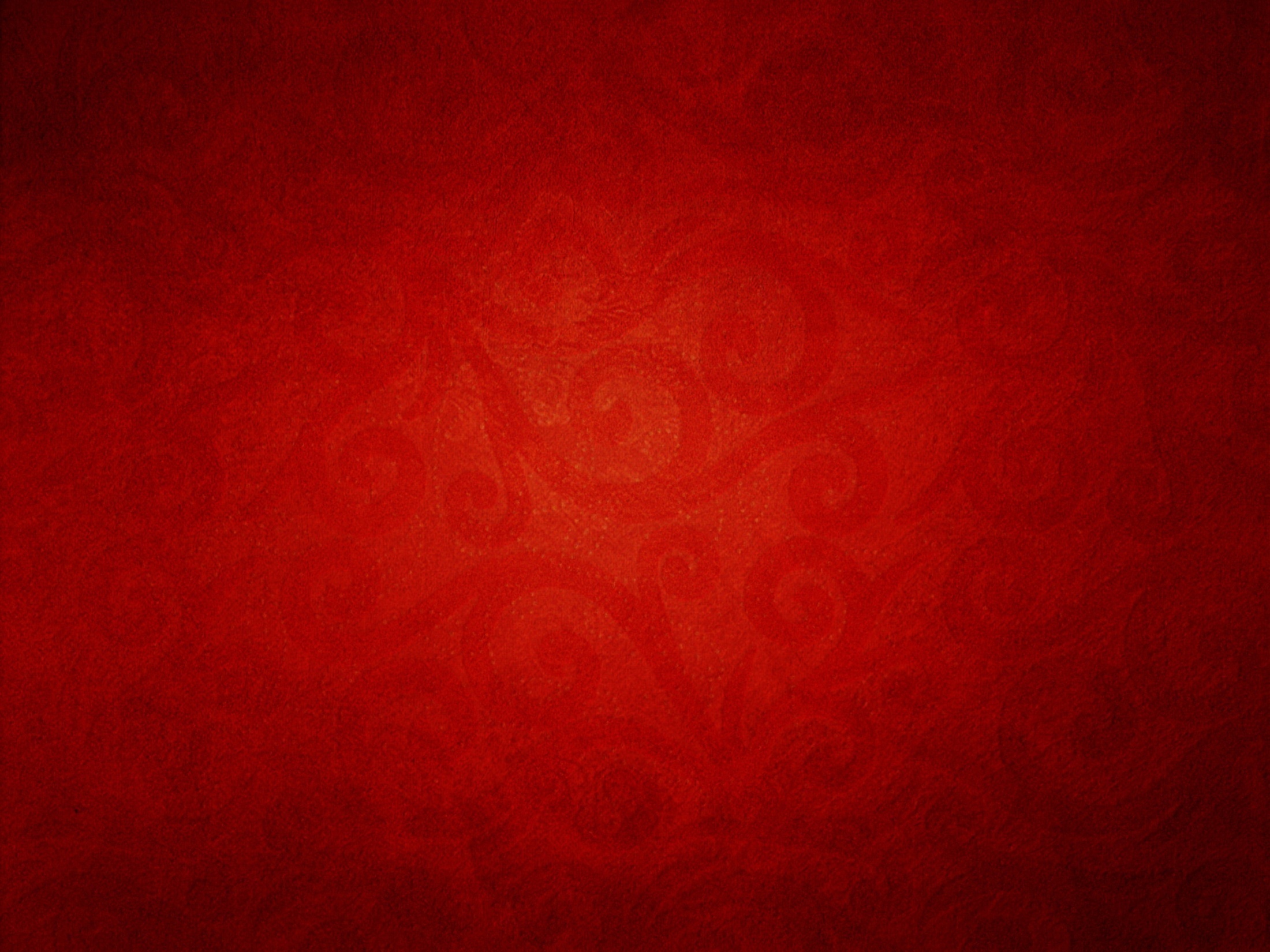 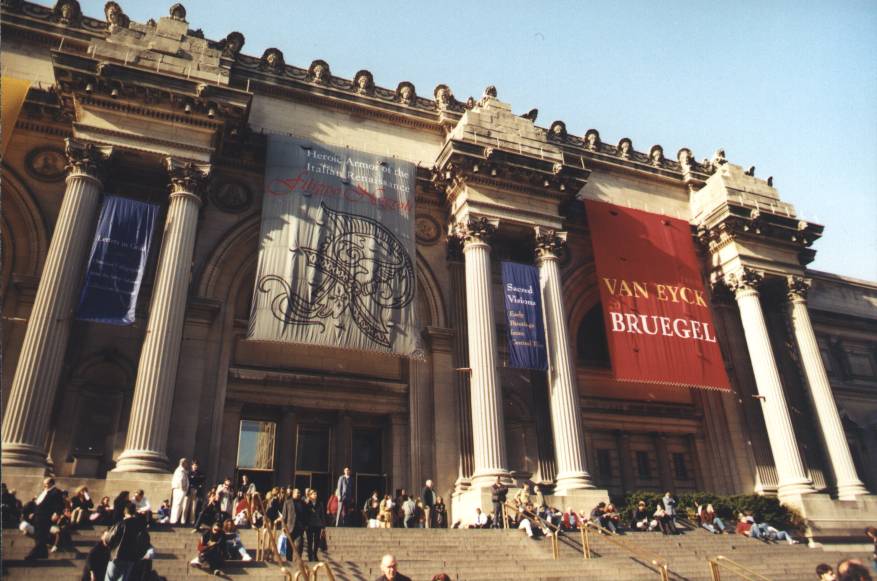 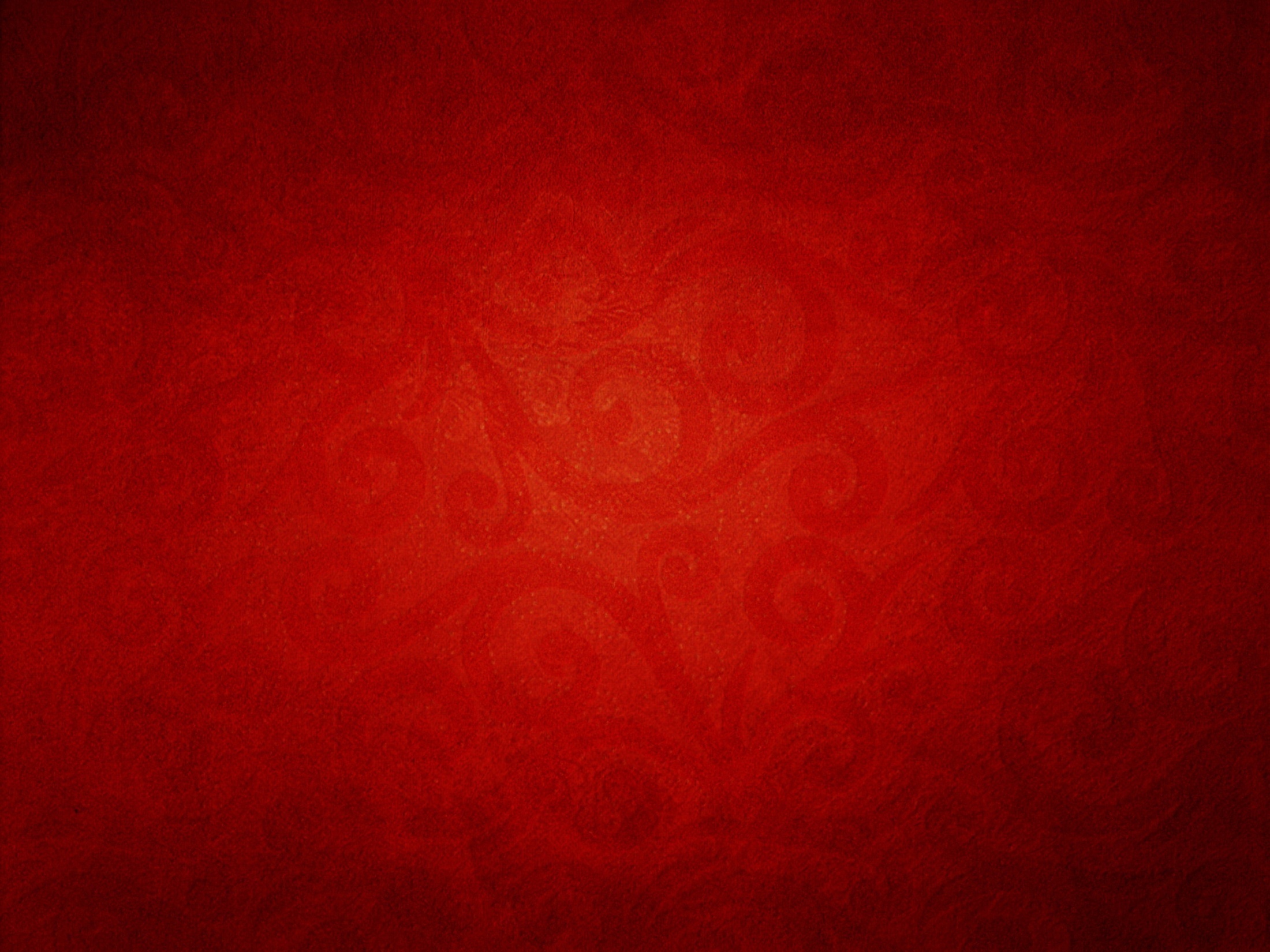 Вопрос №1
В каком городе находится музей «Метрополитен»?
А)Анкара
Б)Нью-Йорк
В)Лондон
Правильный ответ: 
Б) Нью-Йорк
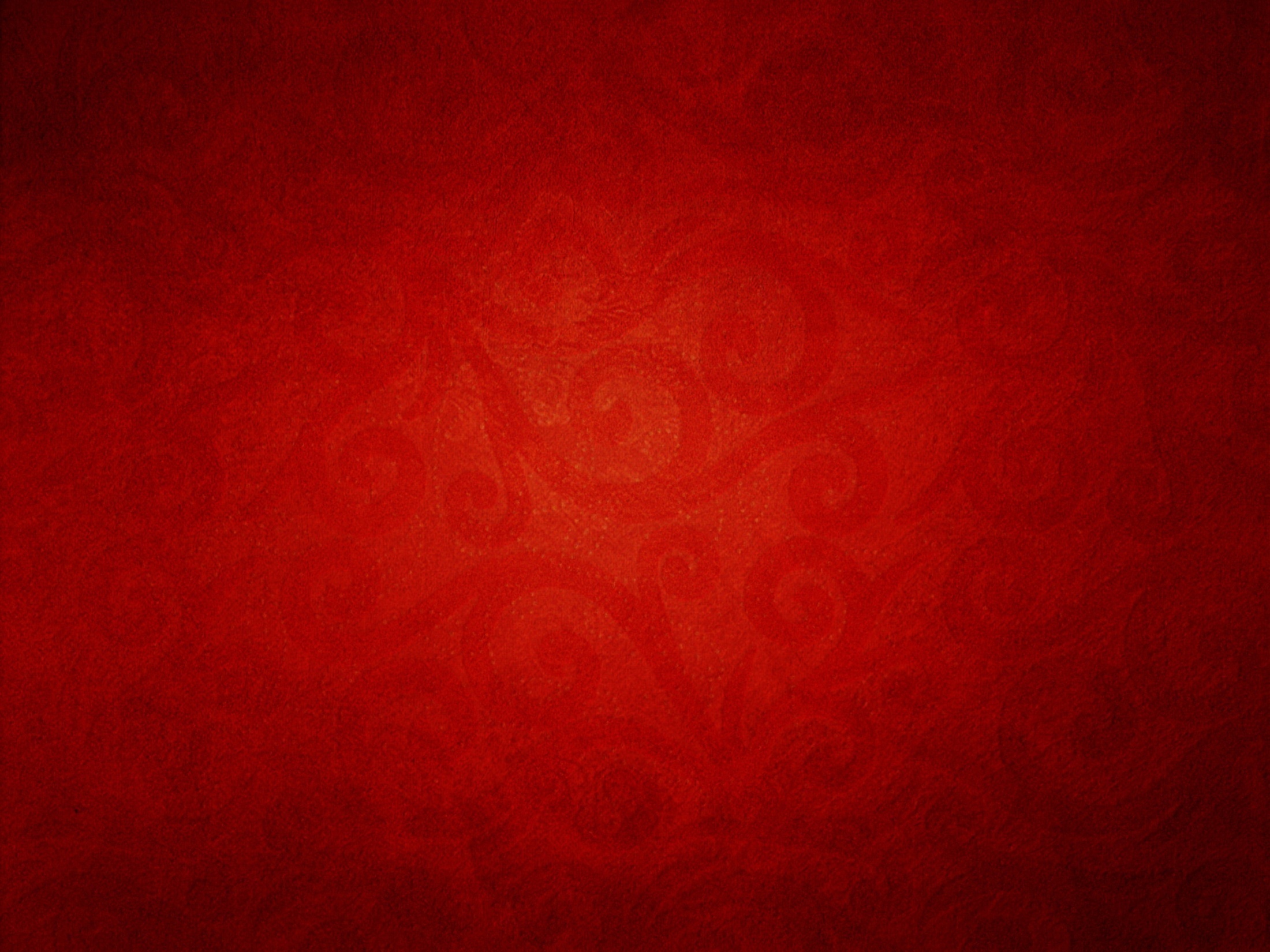 Вопрос №2
Что используется в качестве входных билетов в музей «Метрополитен»?
А) Значки
Б) Жетоны
В) Фишки
Правильный ответ: А) Значки
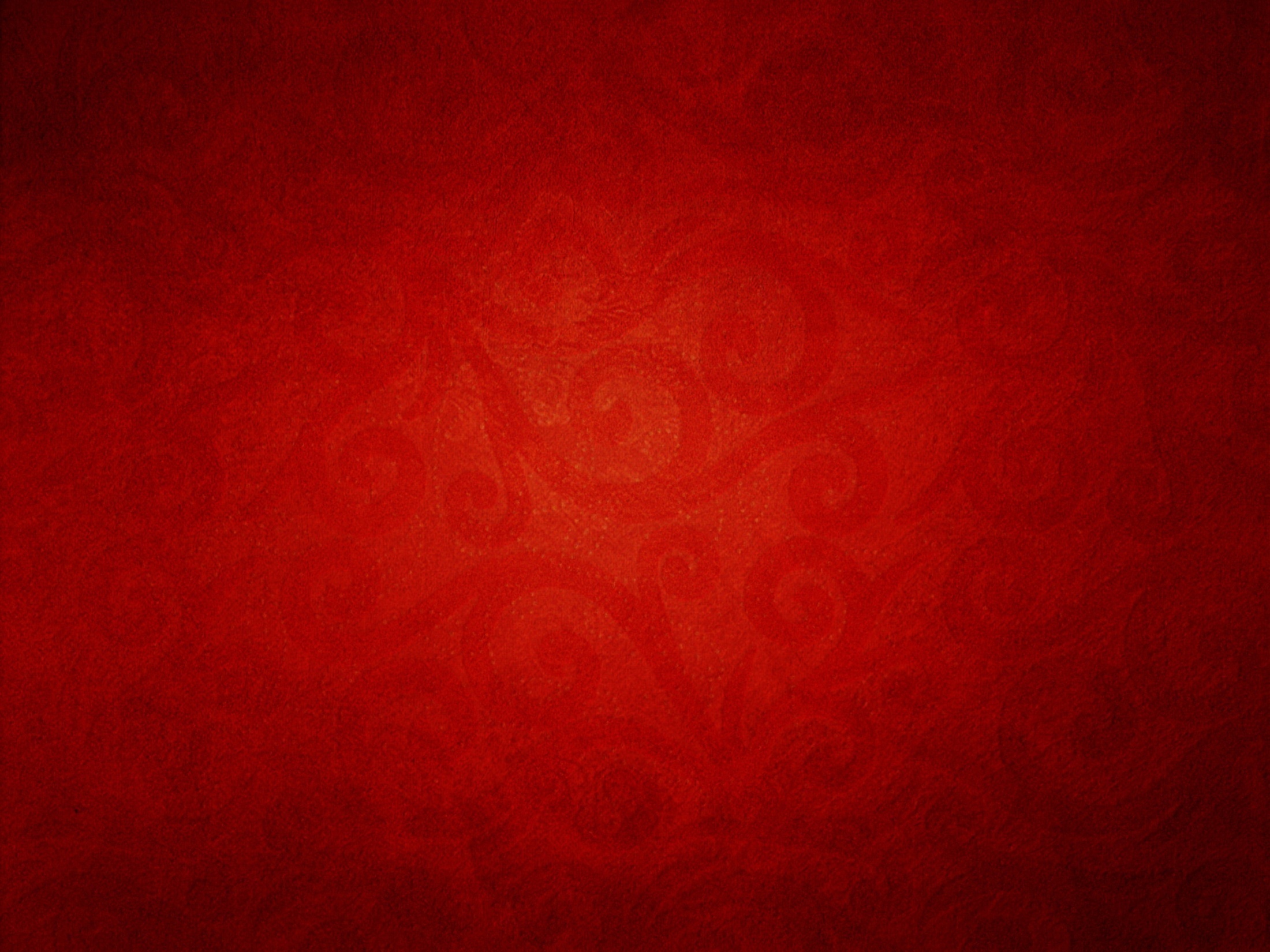 Вопрос №3
«Метрополитен» кроме основной деятельности 
занимается выпуском:
А) мебели
Б) книг
В) посуды
Правильный ответ: Б) книг
Египетский музей в Каире
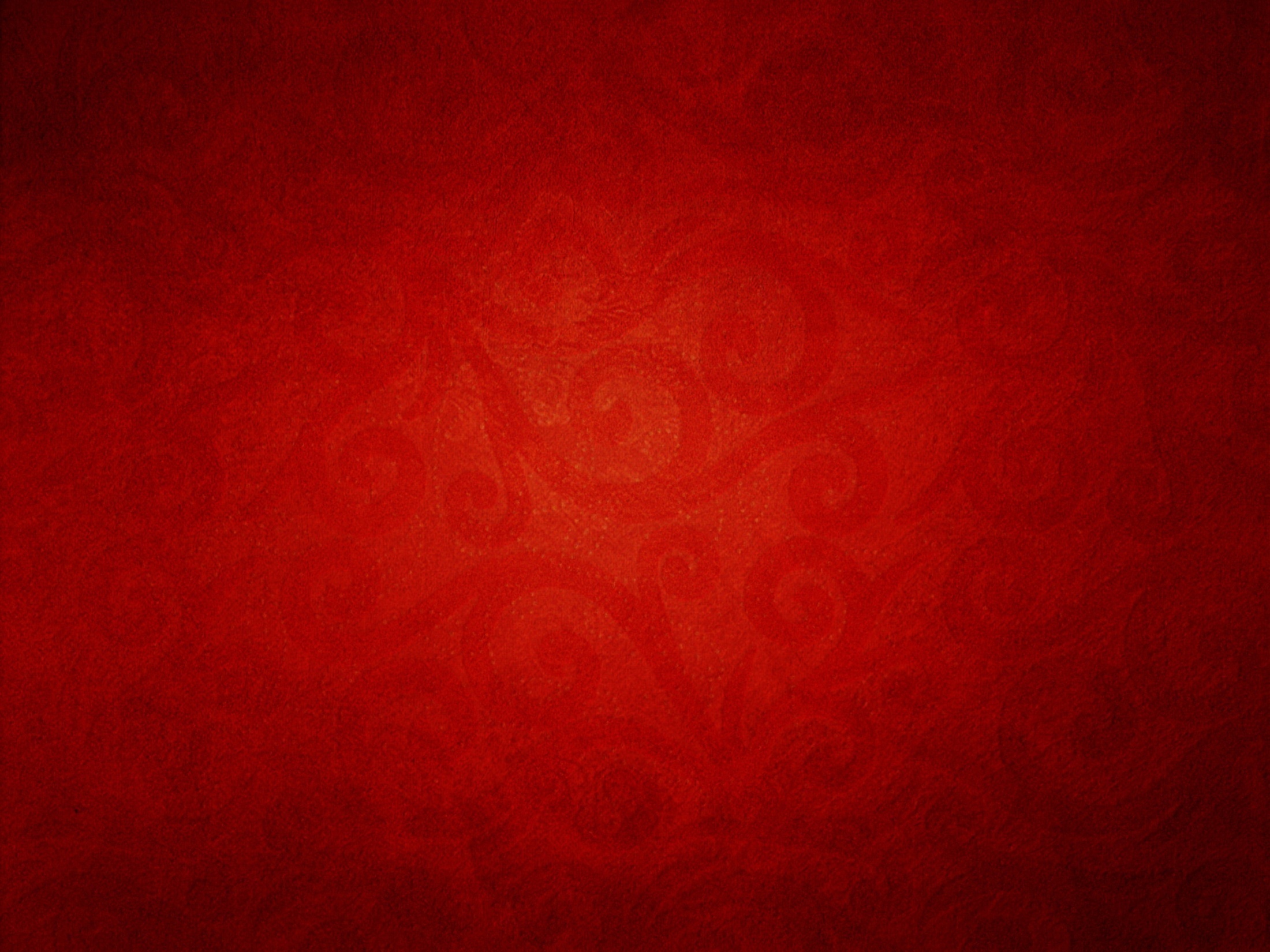 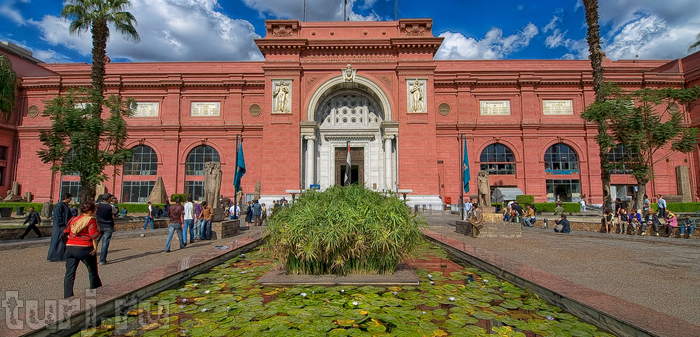 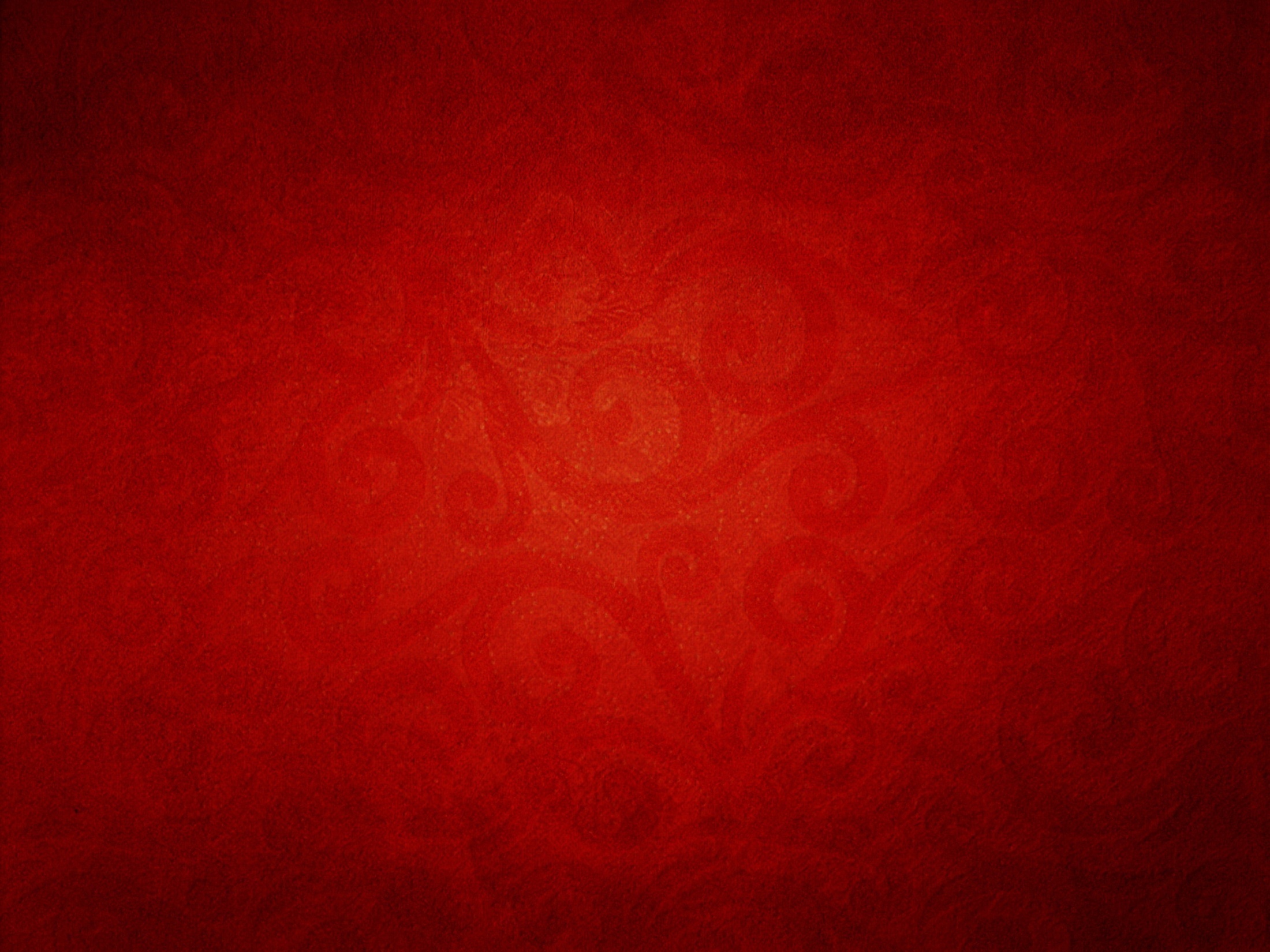 Вопрос №1
Благодаря какому ученому возникла мысль о создании Египетского музея в Каире?
А)Леверке
Б)Мариетт
В)Мариотт
Правильный ответ: Б) Мариетт
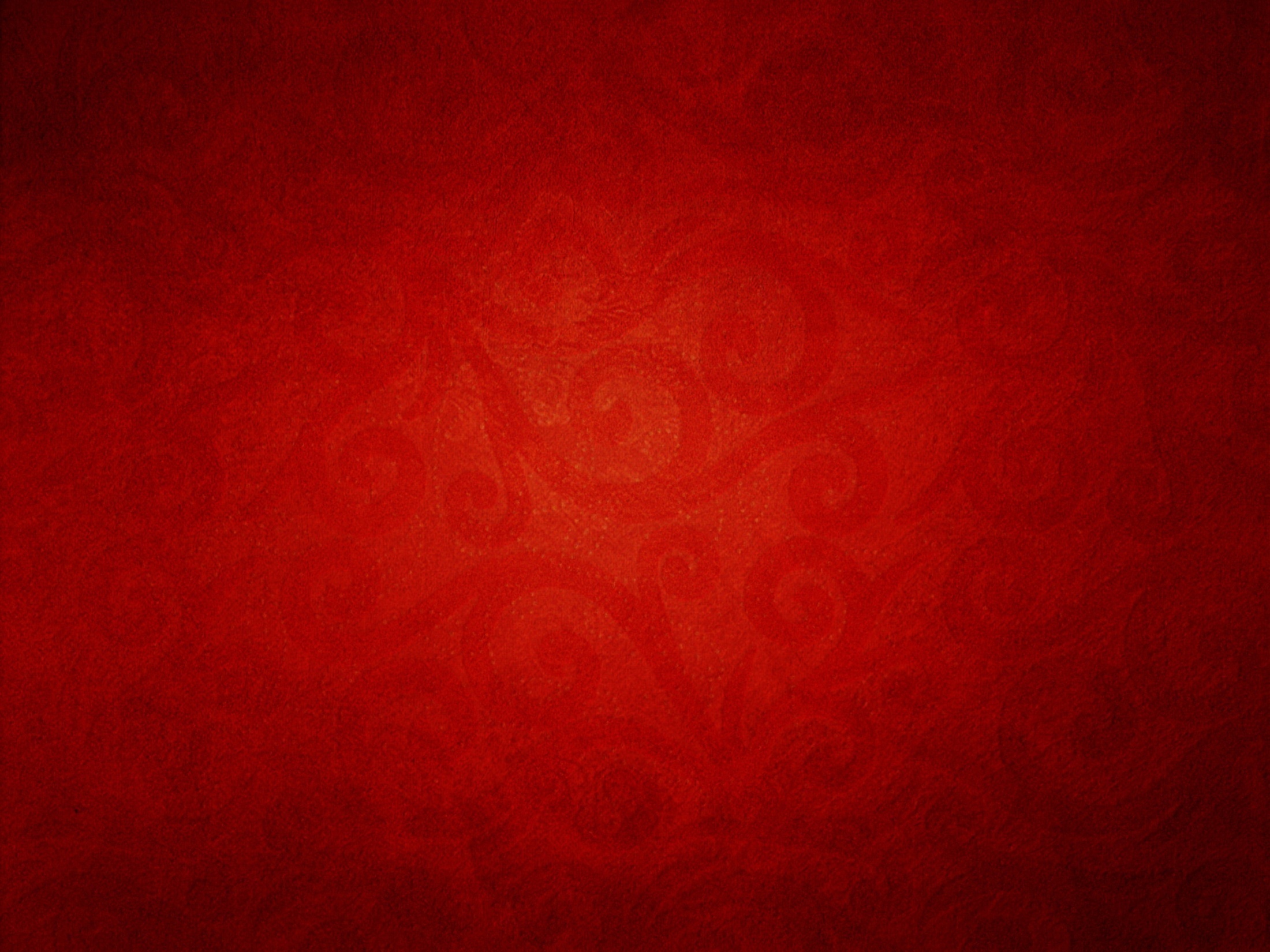 Вопрос №2
В экспозицию Египетского музея входят:
А) рукописи Нефертити
Б) алмазы Соломона
В) сокровища Тутанхамона
Правильный ответ: 
В) сокровища Тутанхамона
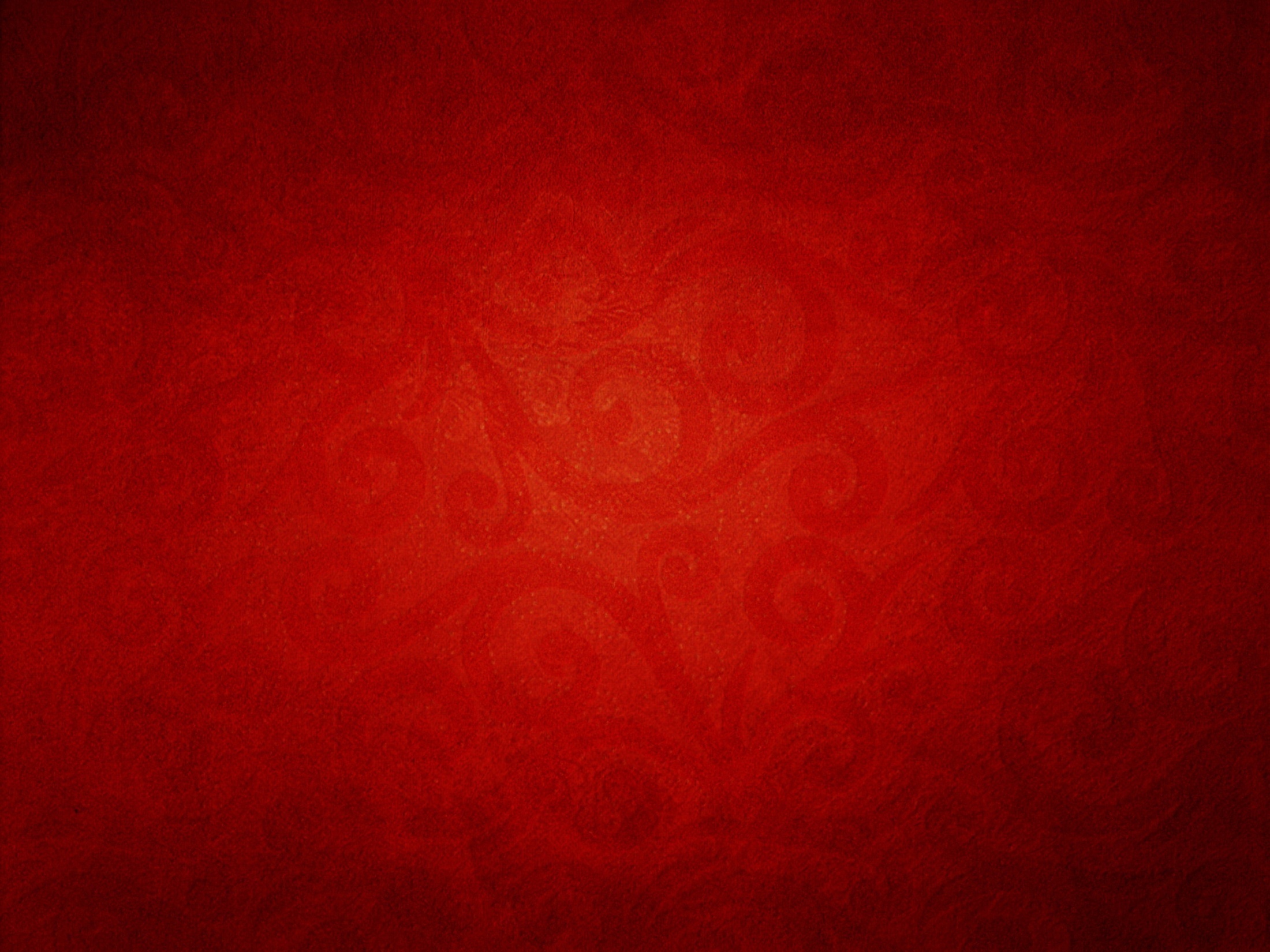 Вопрос №3
Что представляет собой экспонат музея - «Саккарский самолетик»?
А) Нефритовая бабочка
Б) Птица из саккарского дерева
В) Модель боинга
Правильный ответ: 
Б) Птица из саккарского дерева
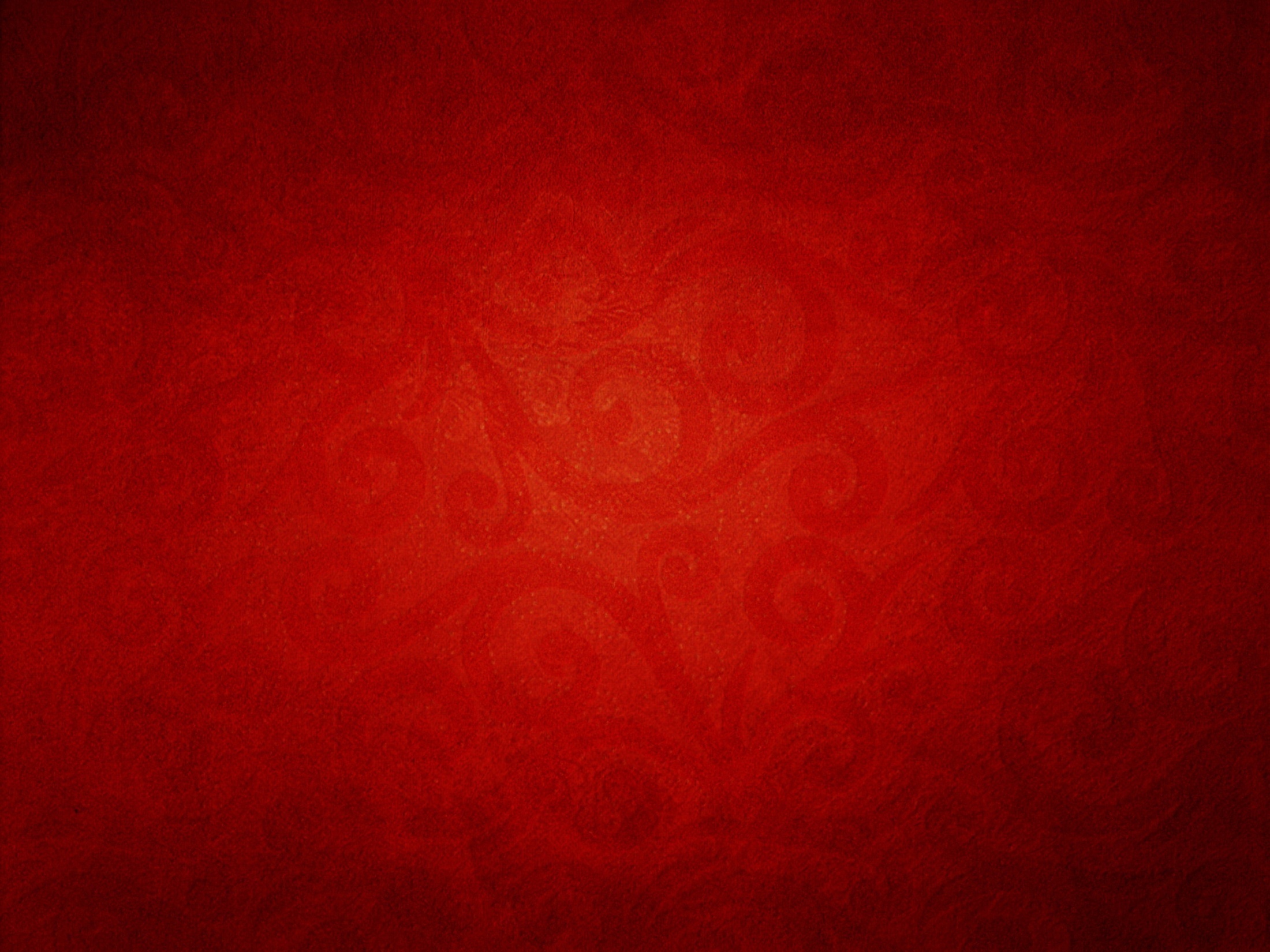 Исторический музей в Москве
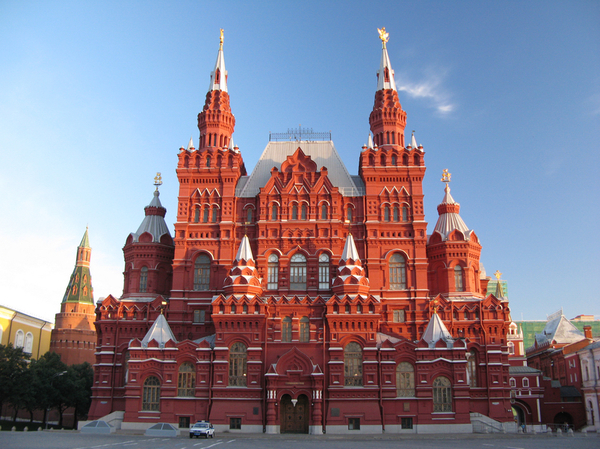 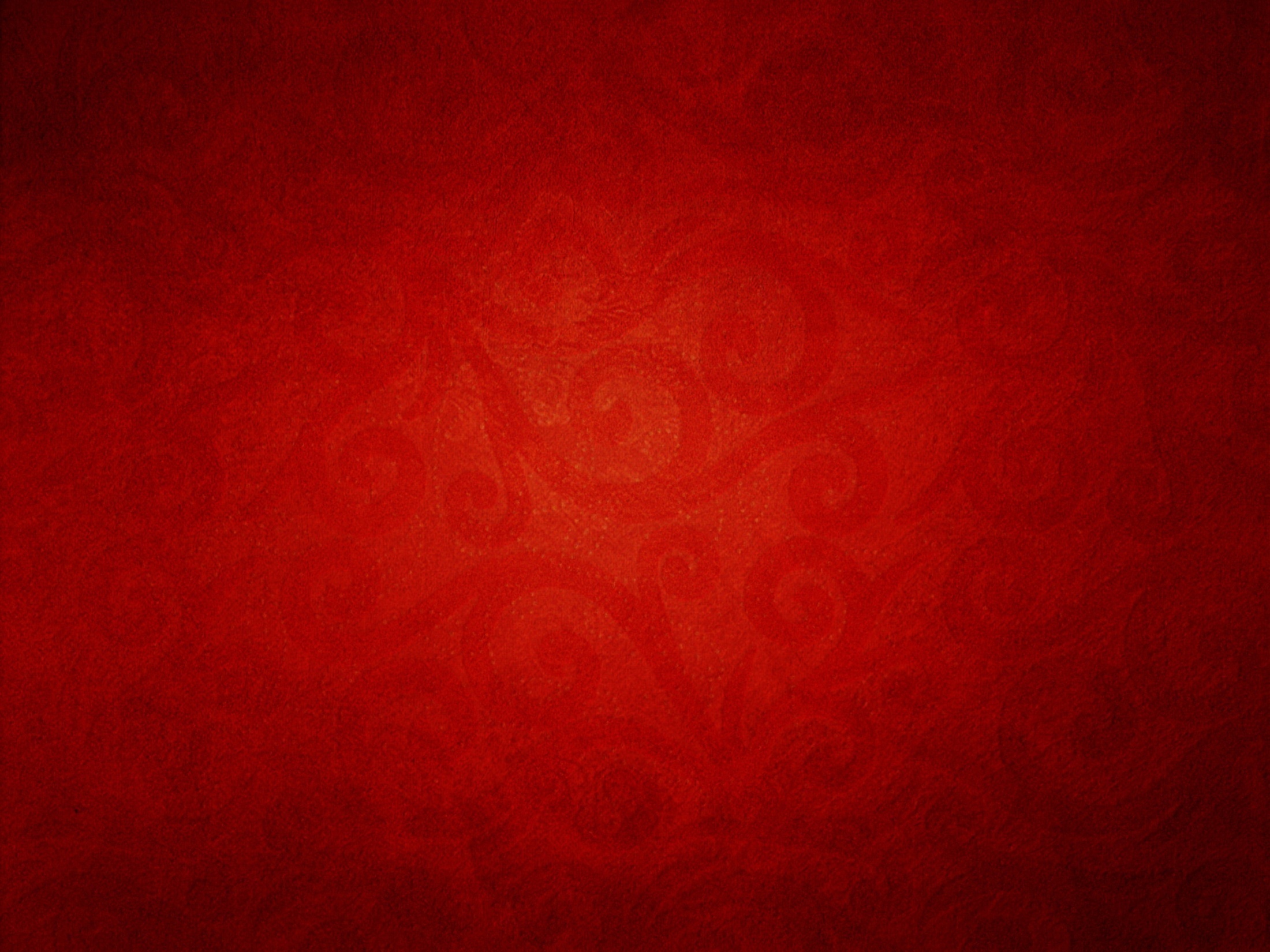 Вопрос № 1
Что раньше находилось на месте Исторического музея в XVII веке?
А) земский приказ
Б) конюшня
В) универмаг
Правильный ответ: 
А) земский приказ
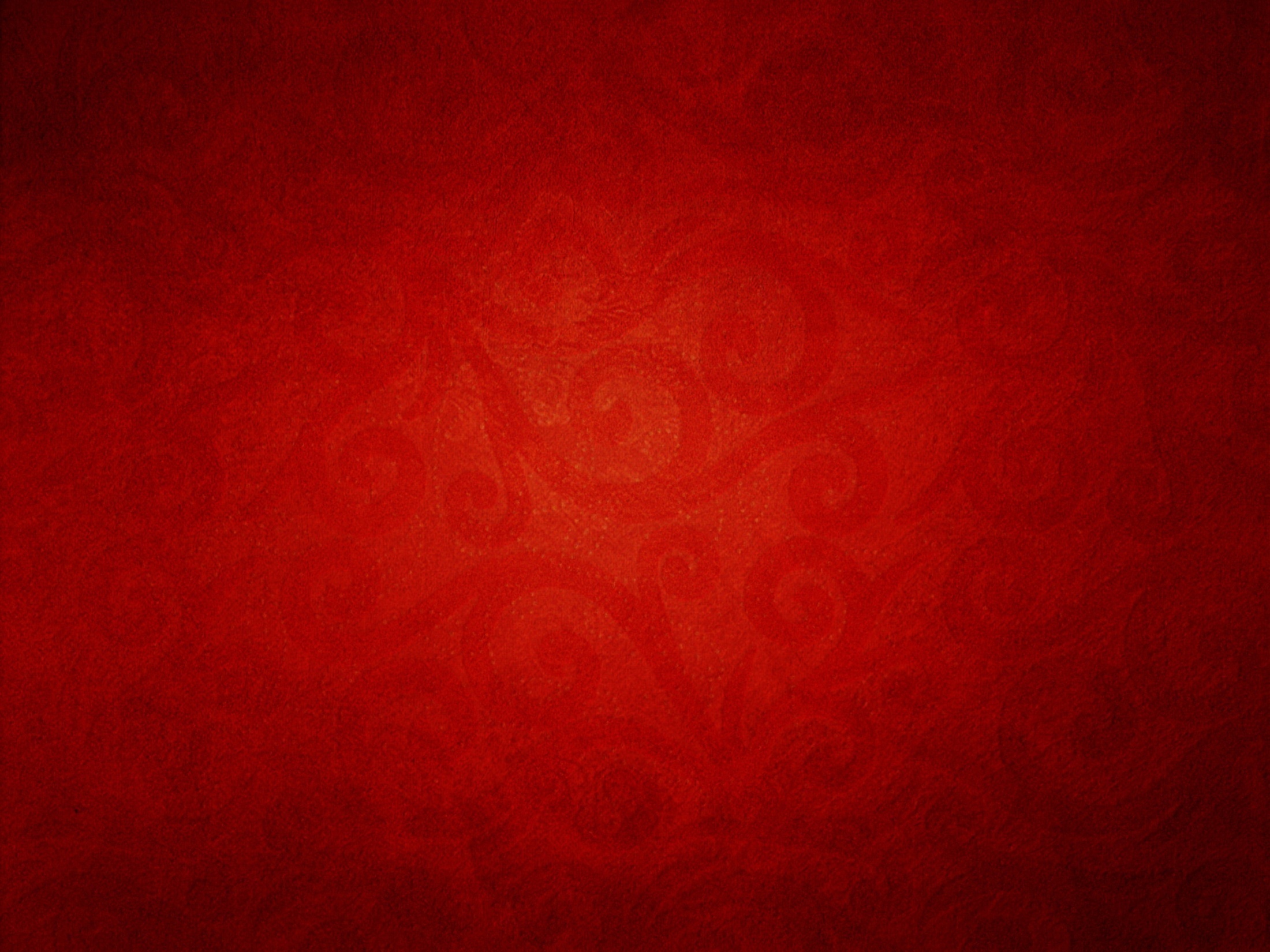 Вопрос № 2
Когда был открыт Исторический музей в Москве?
А) 1911
Б) 1883
В) 1380
Правильный ответ: Б) 1883
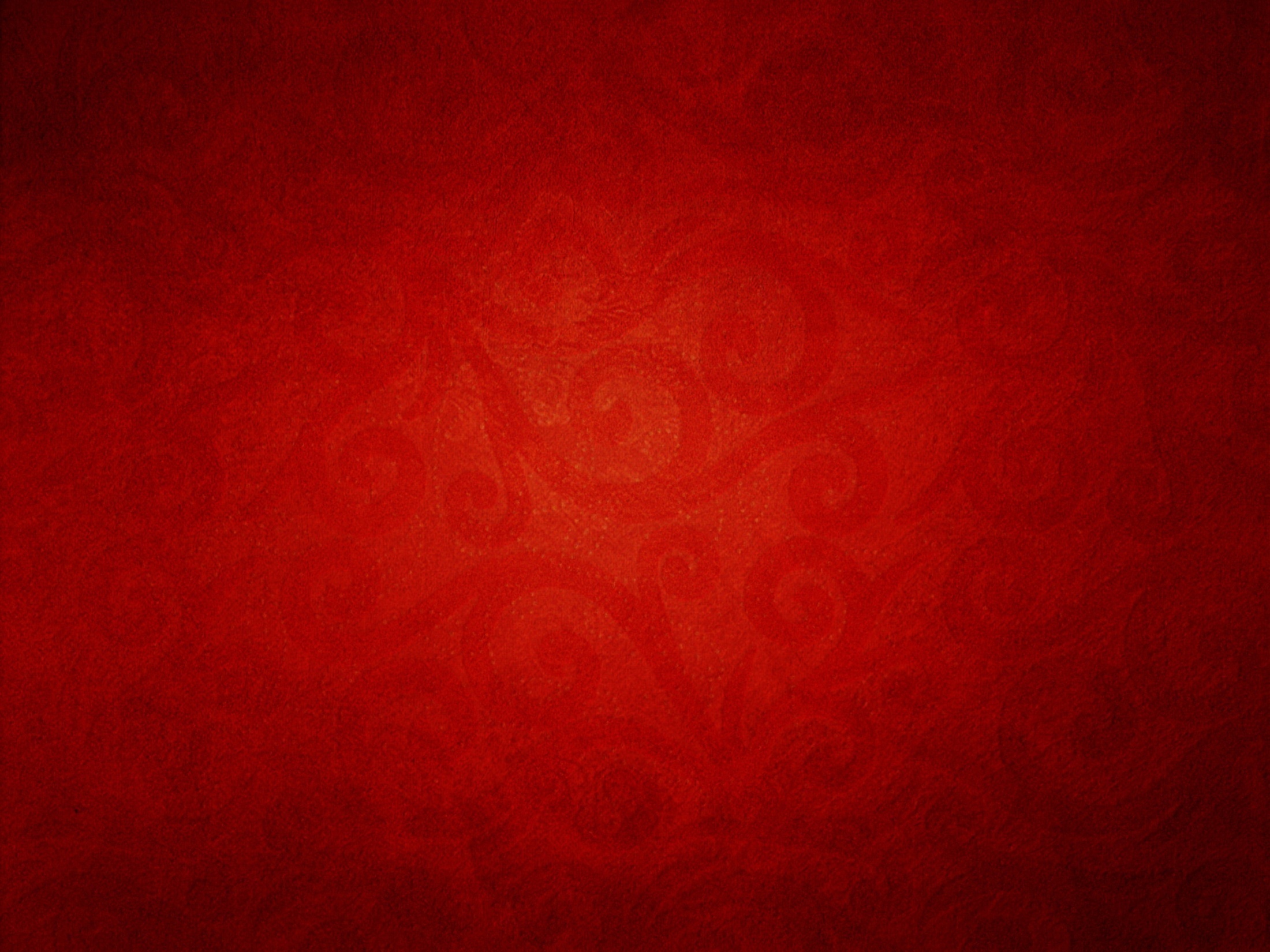 Вопрос № 3
Каким художником был расписан фриз в зале Неолита Исторического музея в Москве?
А) И.Крамской
Б) Рафаэль 
В) В.Васнецов
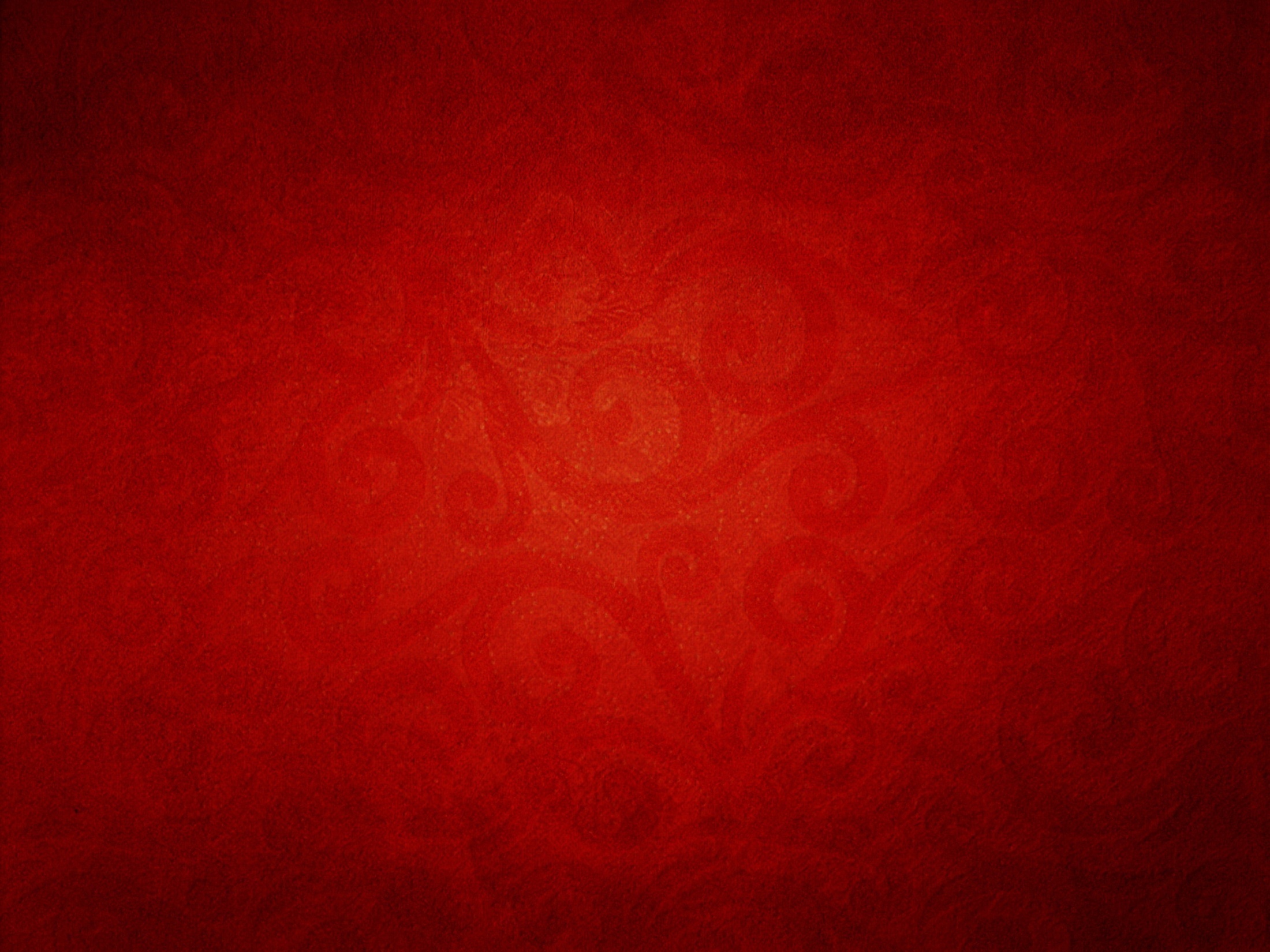 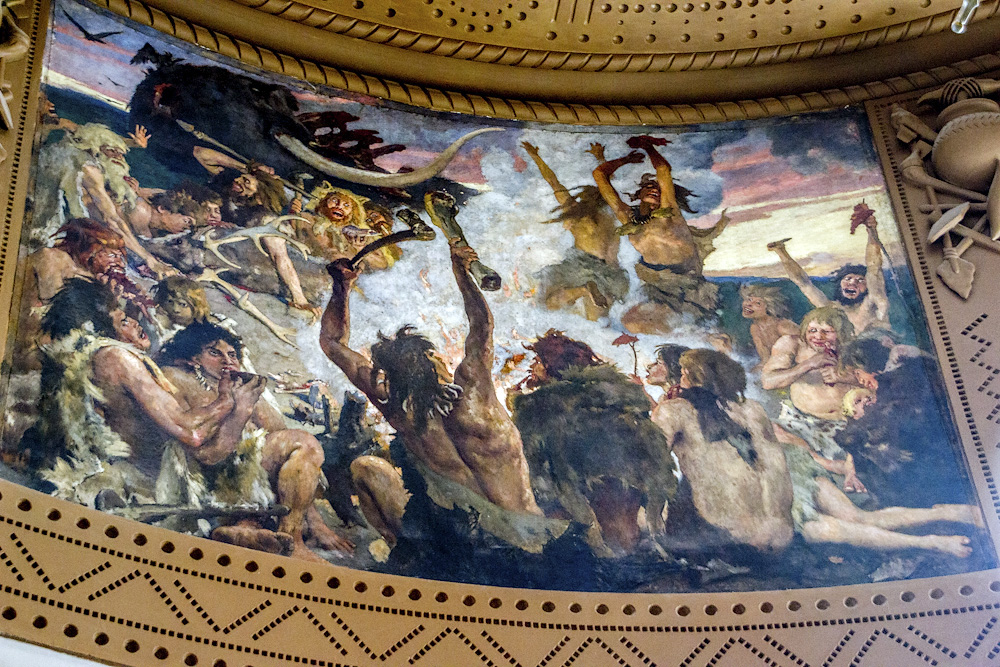 Правильный ответ: В) Васнецов
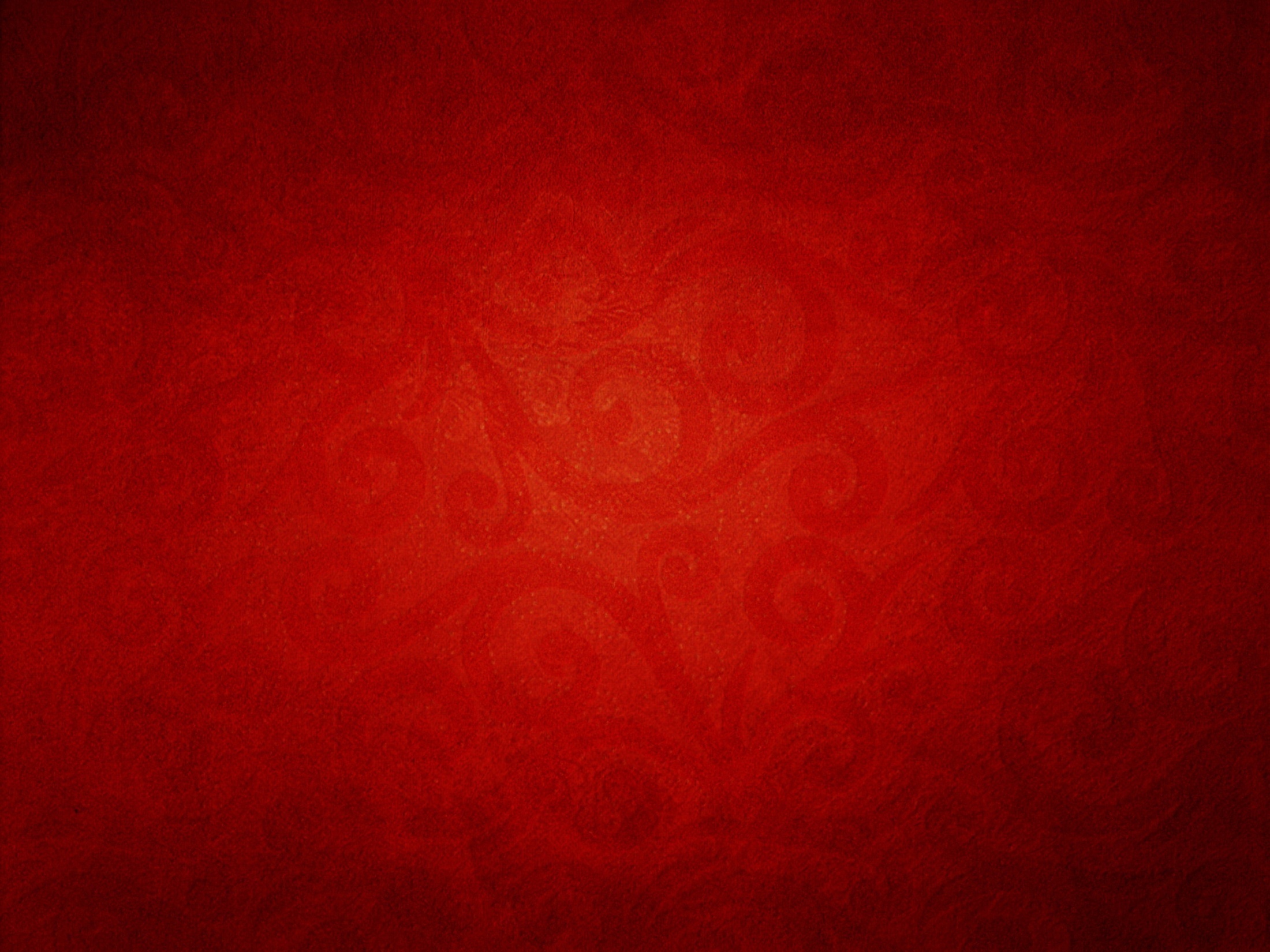 Новосибирский художественный музей
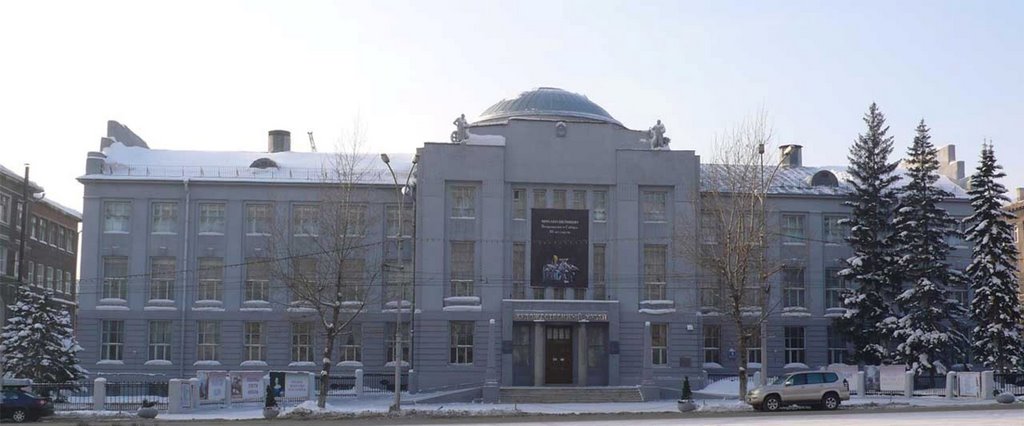 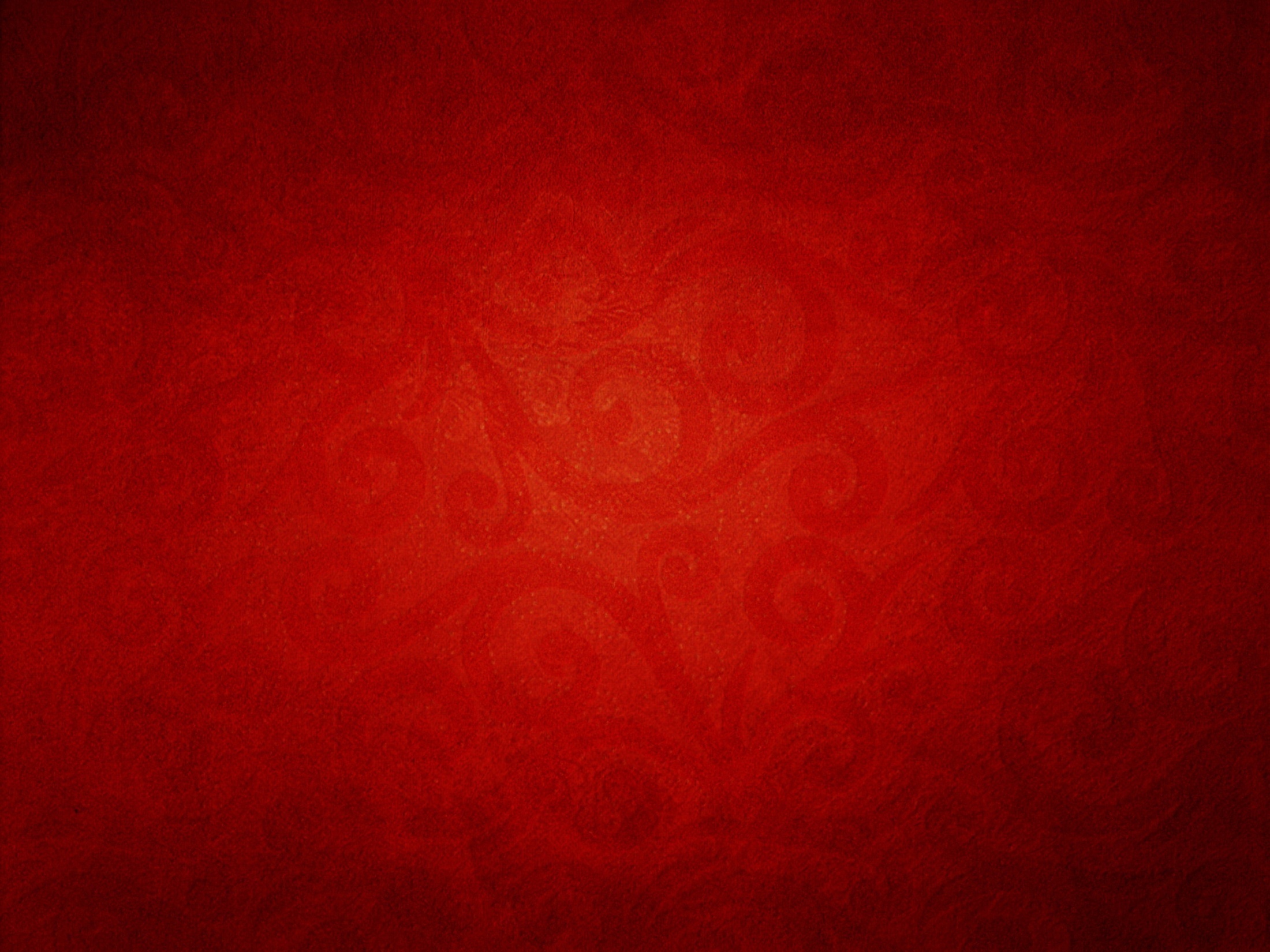 Вопрос №1
В каком году был основан Новосибирский Художественный музей?
А) 1917
Б) 1958
В) 1947
Правильный ответ: Б) 1958
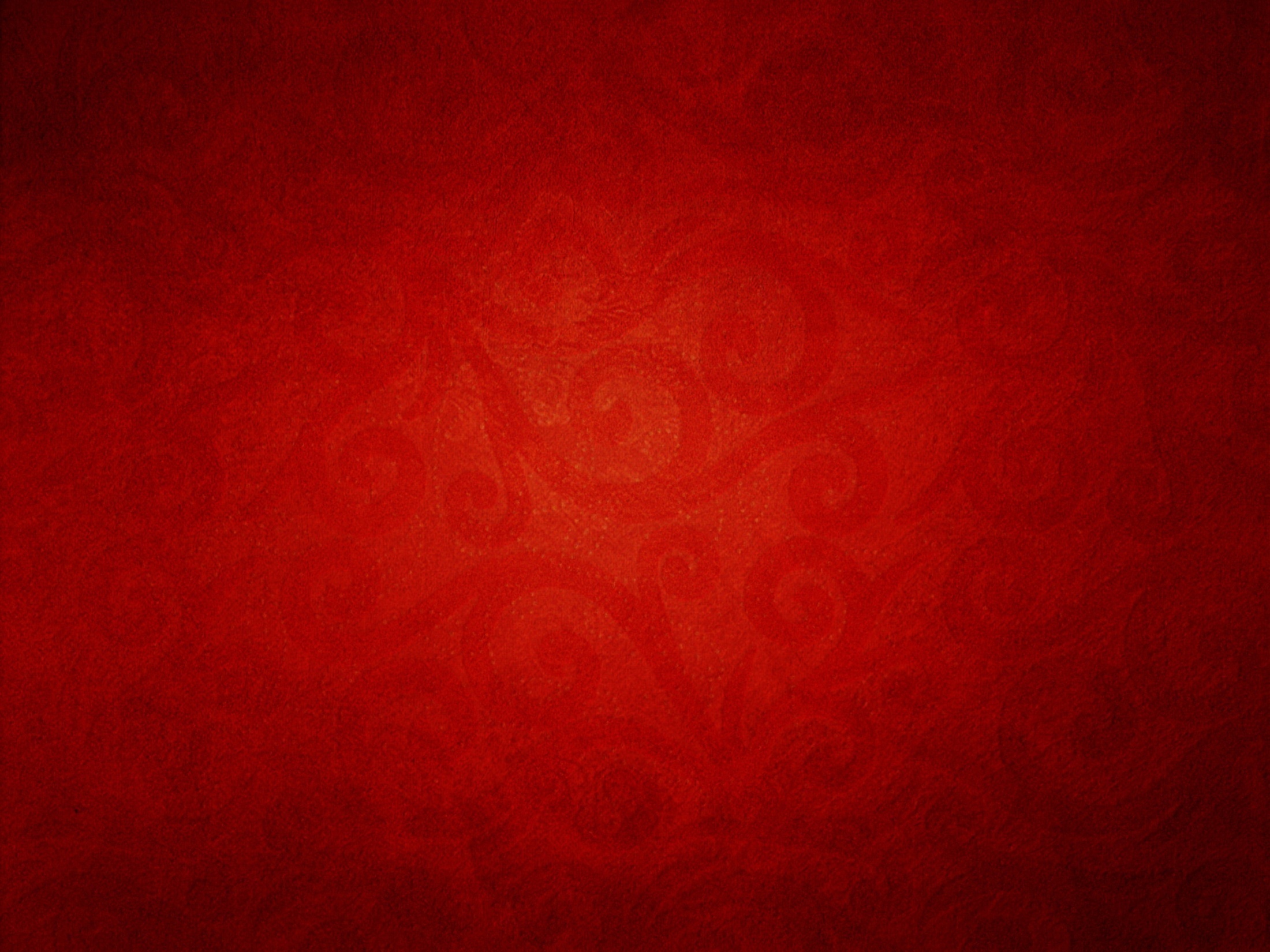 Вопрос №2
Какая икона экспонируется в залах Новосибирского Художественного музея?
А) «Троица» А. Рублёва 
Б) «Владимирская Божья Матерь»
В) «Никола Чудотворец» И. Крестьяникова

Правильный ответ:
В) «Никола Чудотворец»
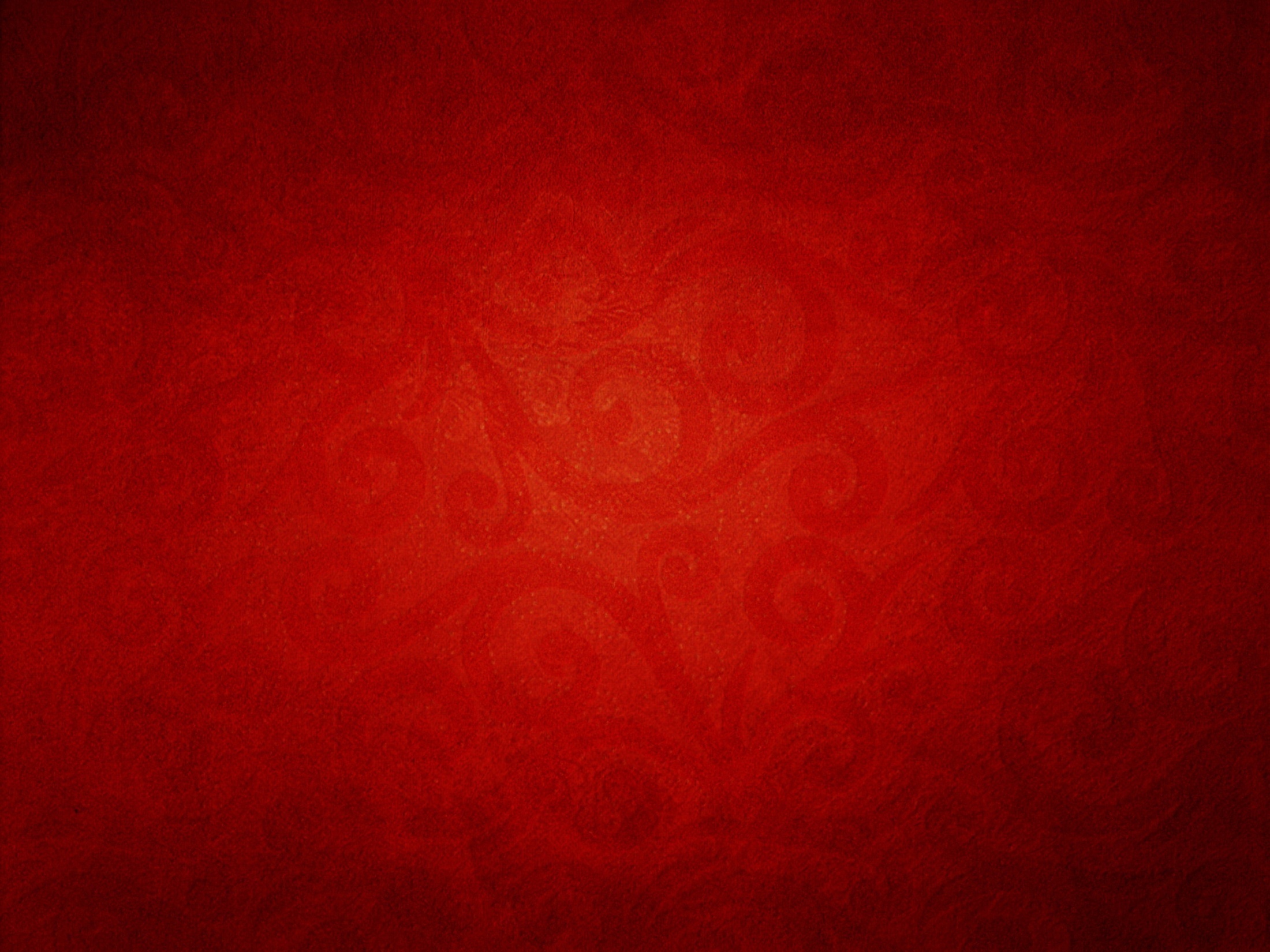 Вопрос № 3
Какое название носит картина         И. Прянишникова, выставленная в Новосибирском Художественном музее?
А) Погорелые
Б) Нищие
В) Сироты
Правильный ответ: А) Погорелые
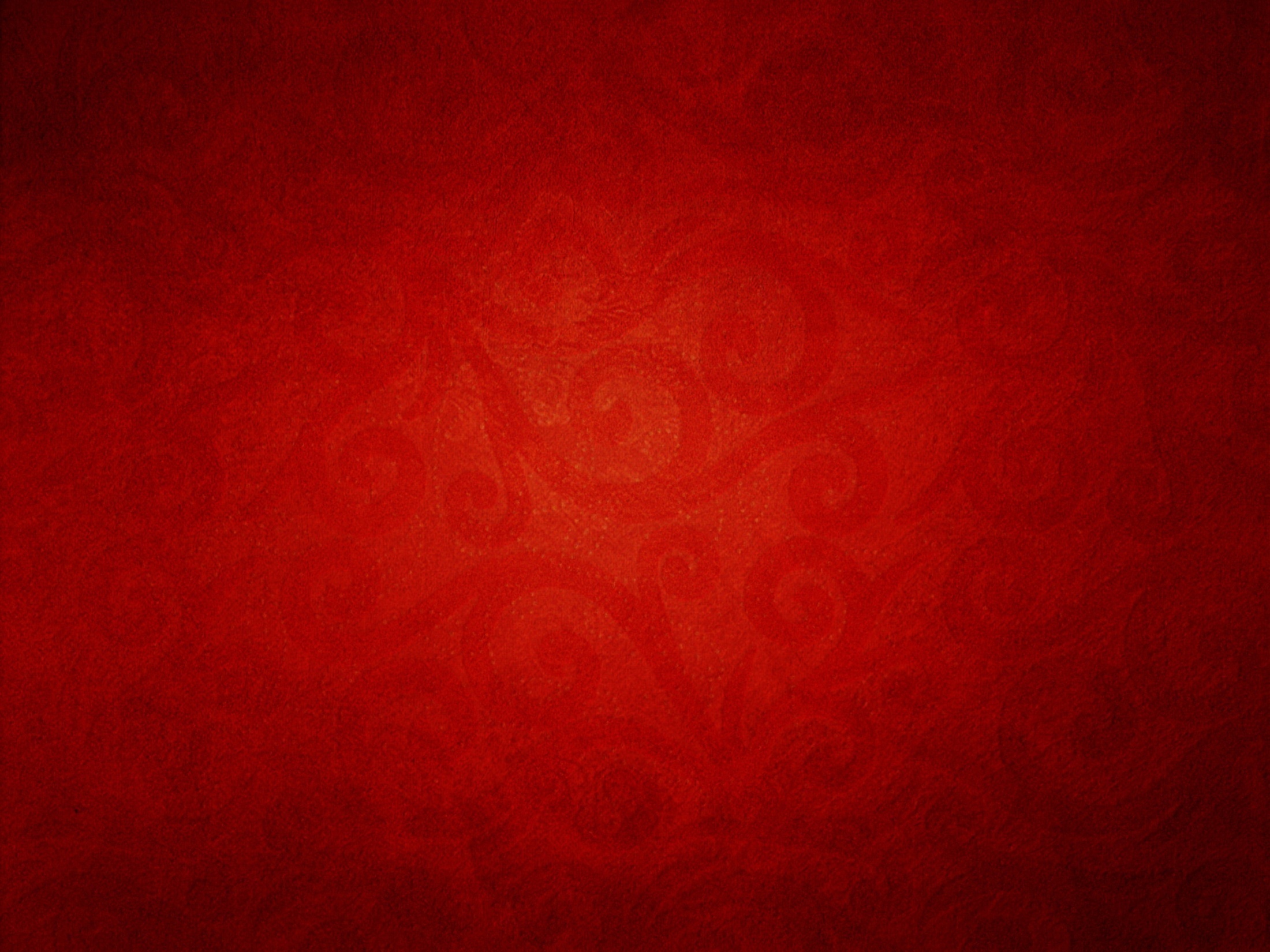 Пекинский императорский музей
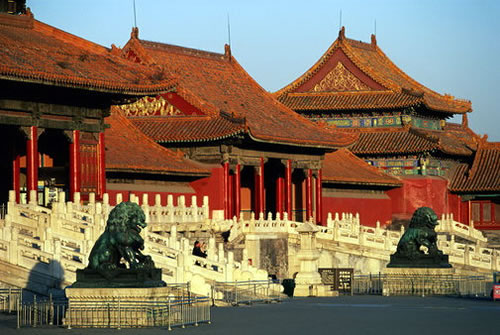 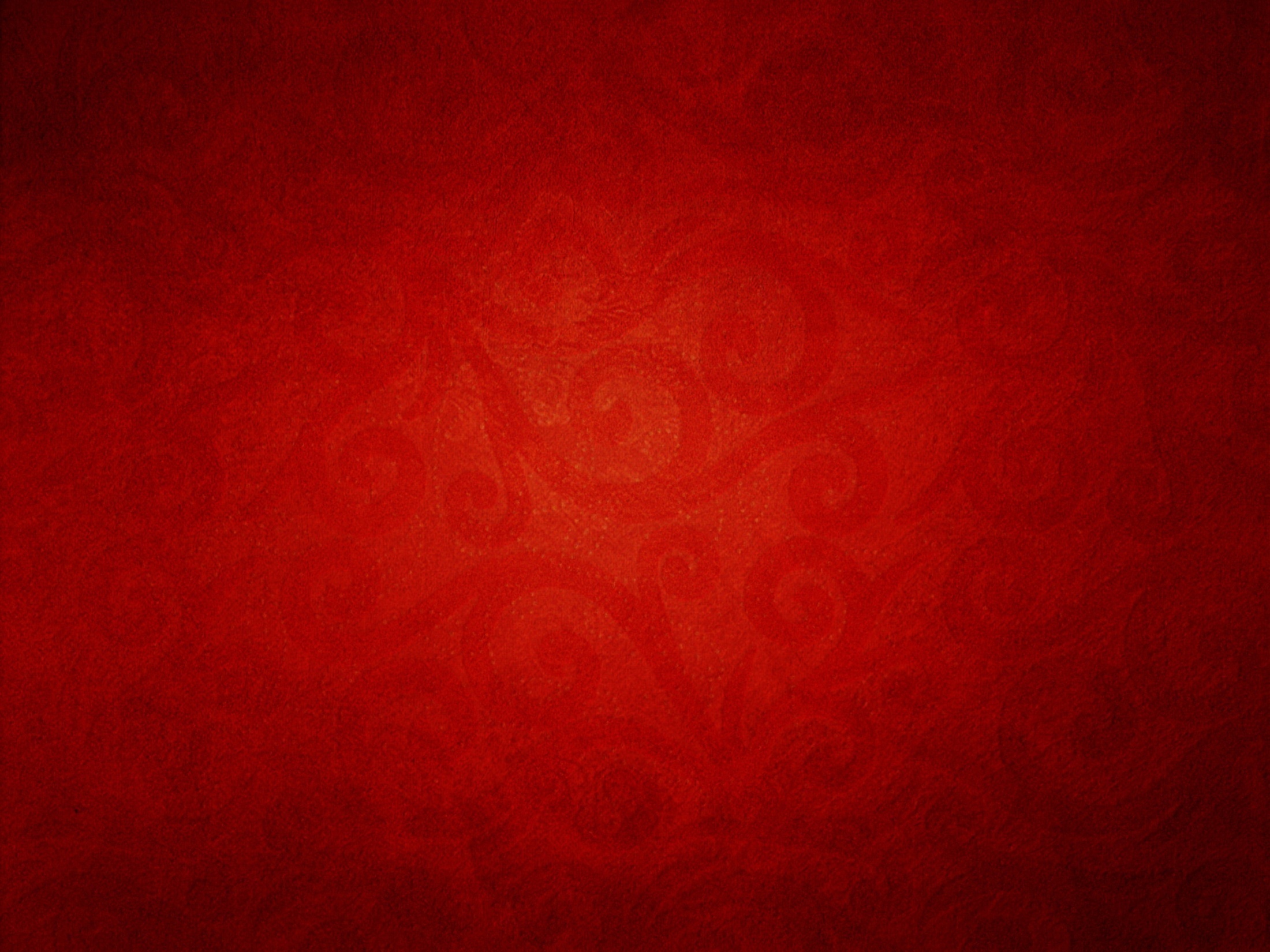 Вопрос №1
Из какого региона Китая возник Пекинский императорский музей?
А)Запретный город
Б)Город мертвых
В)Императорская долина
Правильный ответ: 
А) Запретный город
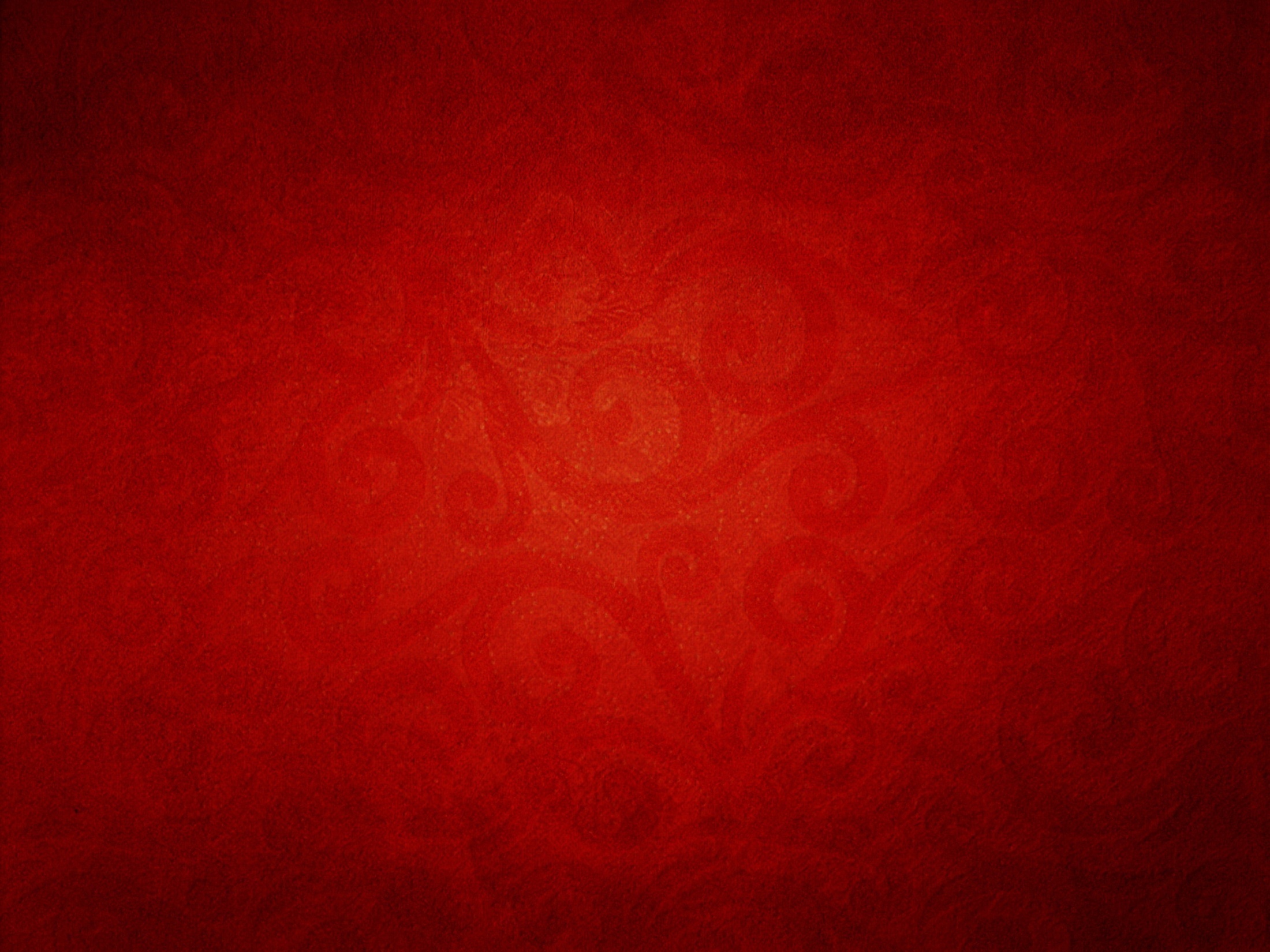 Вопрос №2
Форму какого животного имеет каждая из четырех башен стены, окружающей музей?
А)Соловей
Б)Петух
В)Цикада
Правильный ответ: В) Цикада
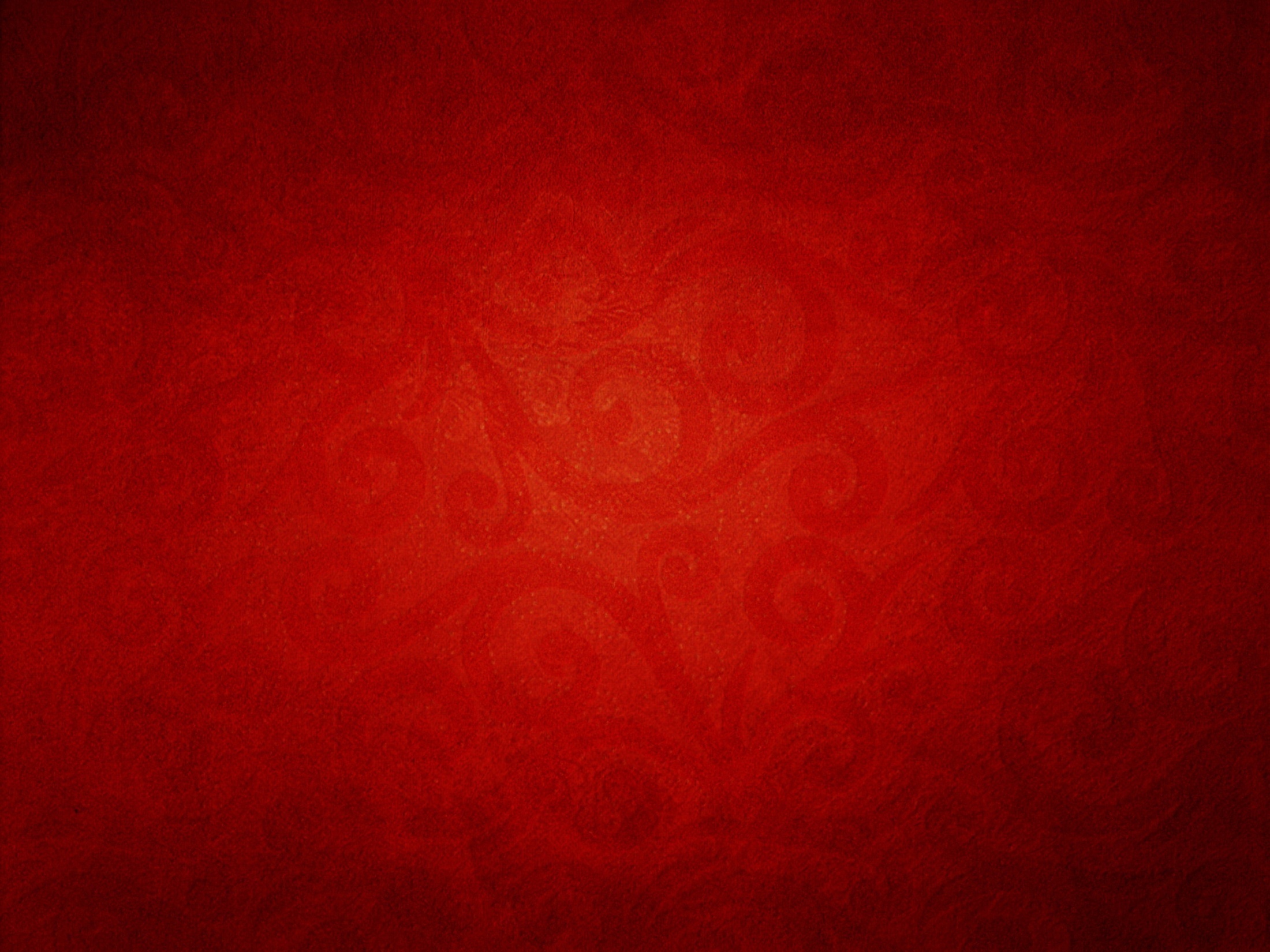 Вопрос №3
Для чего использовались  бронзовые чаны, служащие теперь декоративным элементом музея?
А) Для кормления нищих
Б) Для жертвоприношений
В) Для хранения воды на случай пожара
Правильный ответ: В) На случай пожара
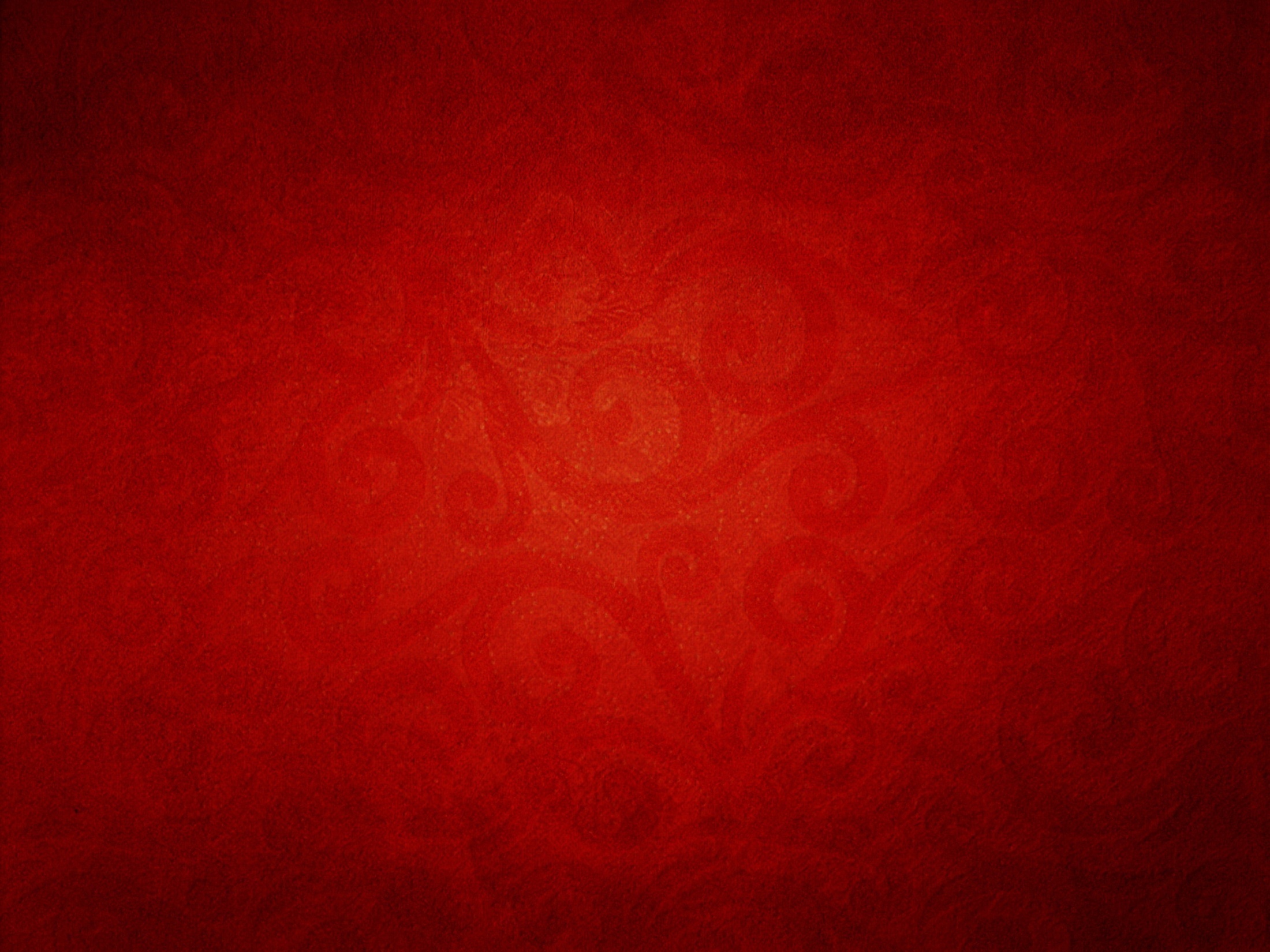 Музей Гарри Поттера
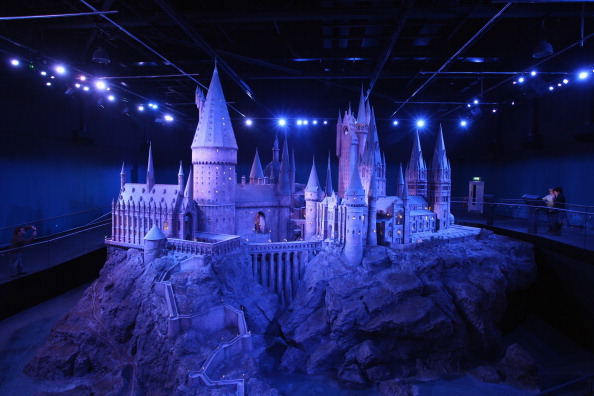 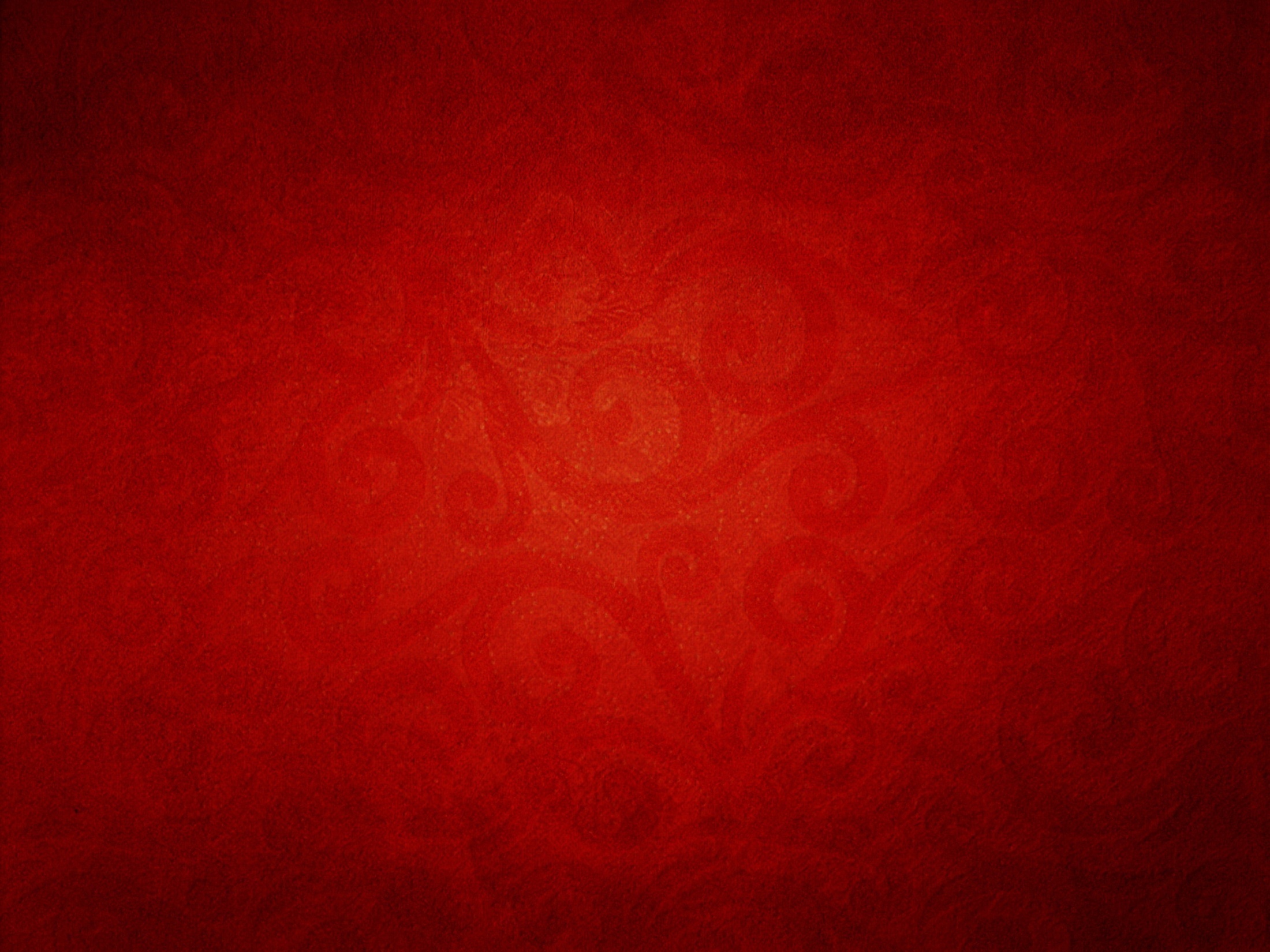 Как появился музей Гарри Поттера?
А) Его открыли в павильонах,
где проходили съемки фильма
Б) Этот музей создали поклонники произведения
Правильный ответ: 
А) Музей был открыт в съемочных павильонах фильма
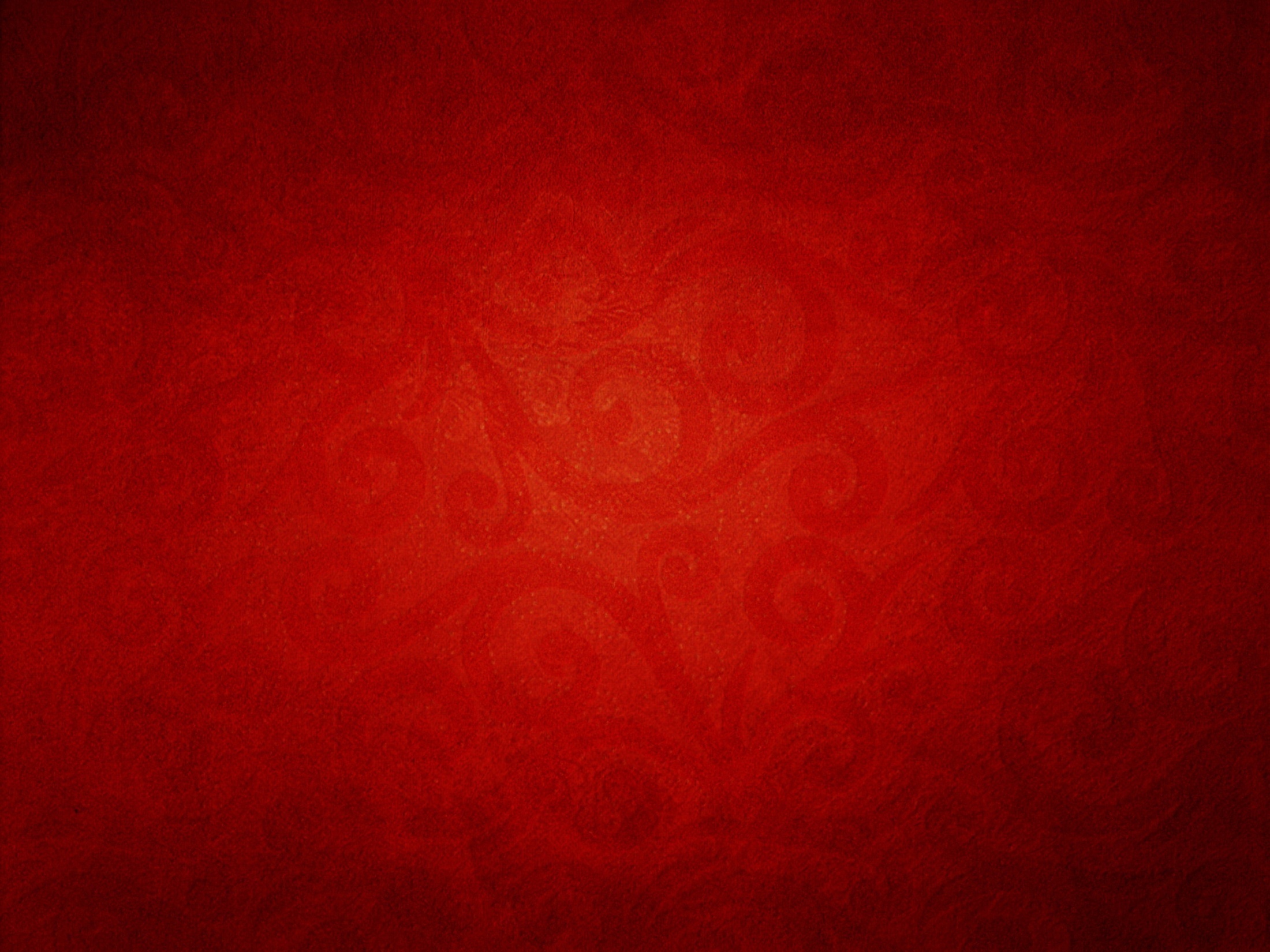 Музей Солнца
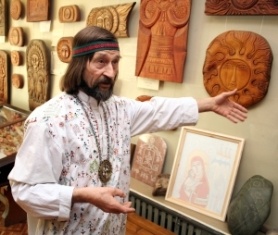 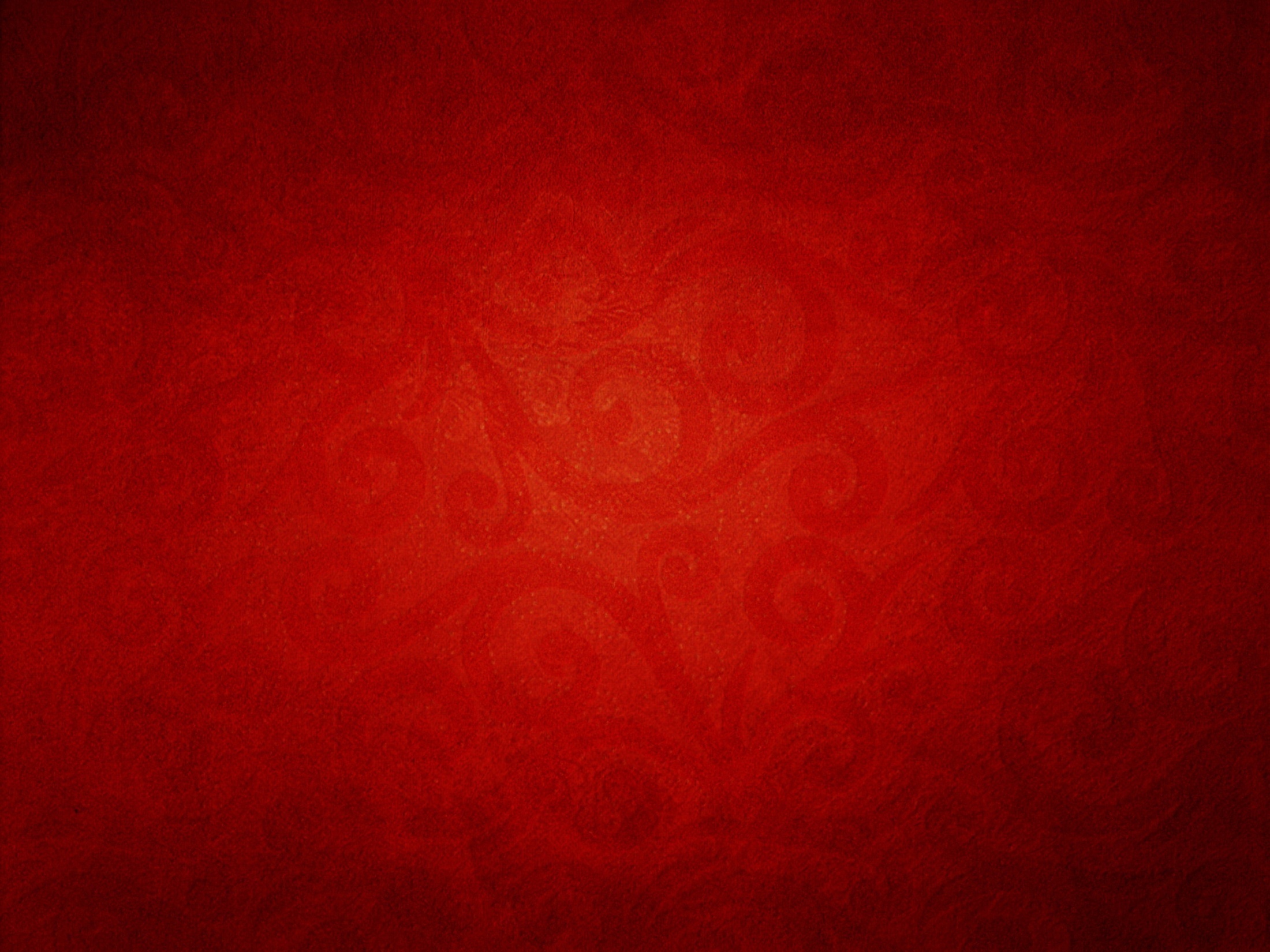 Музей Солнца находится в Новосибирском Академгородке, на ул.Иванова. А как раньше называлась эта улица?
А)Солнечногорская
Б)Солнечная
В) Звездная
Правильный ответ:
А) Солнечногорская
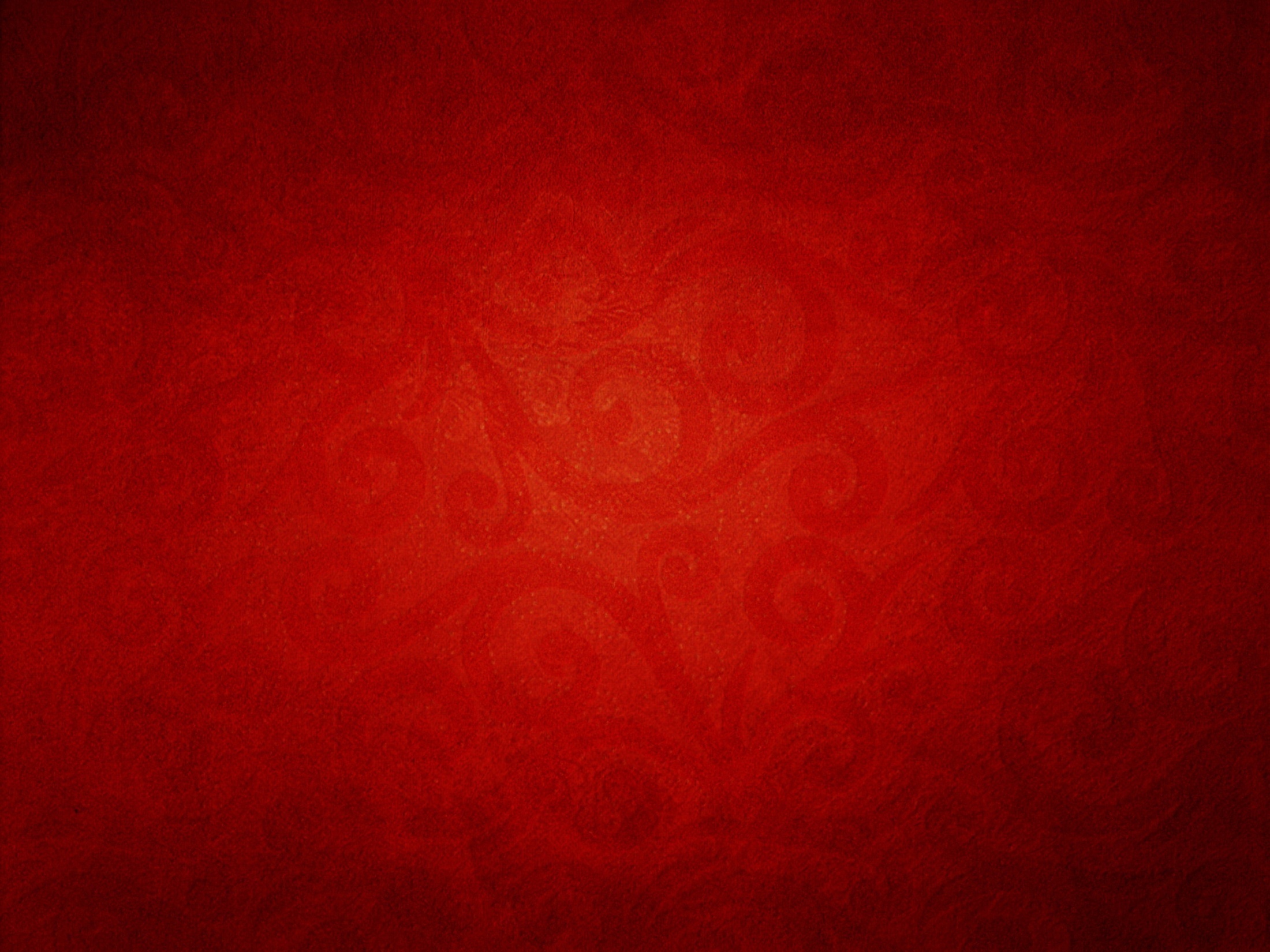 Музей «Дом чайника»
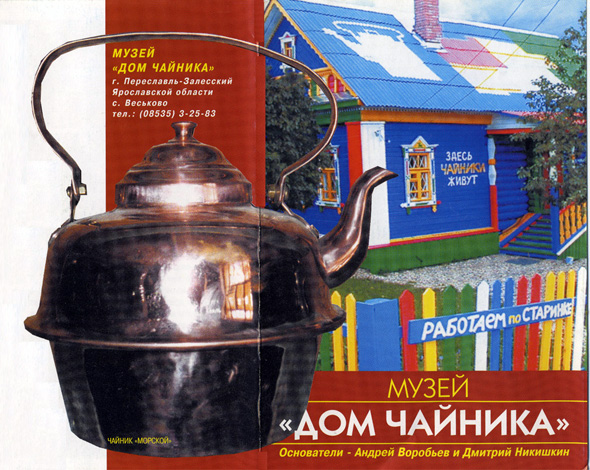 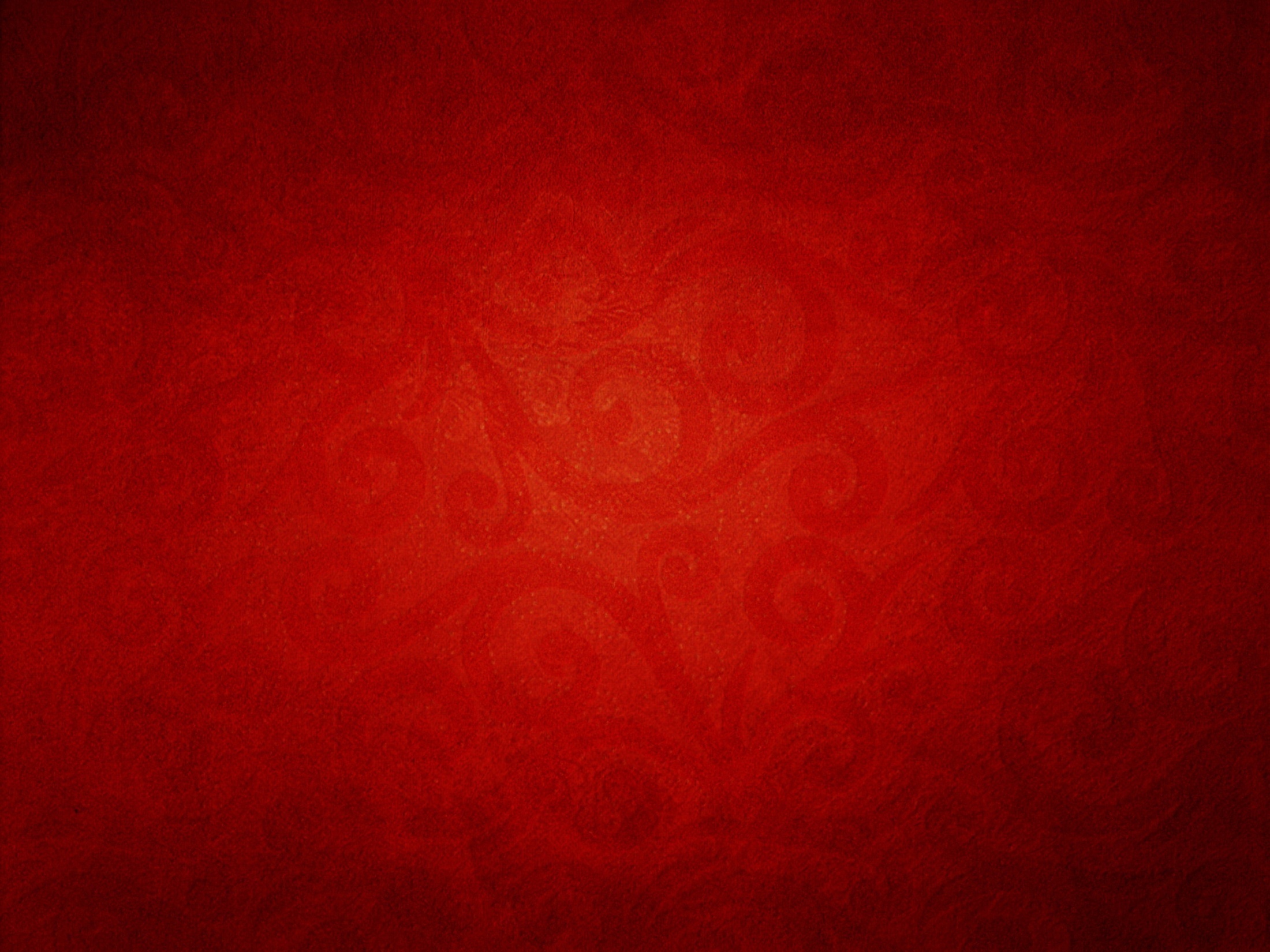 Для чего служил «поясок» в основании морского чайника?
А) для красоты
Б) чтобы при кипении вода не выливалась через край чайника
В) чтобы чайник не проваливался в отверстие на плите во время качки корабля
Правильный ответ: В)
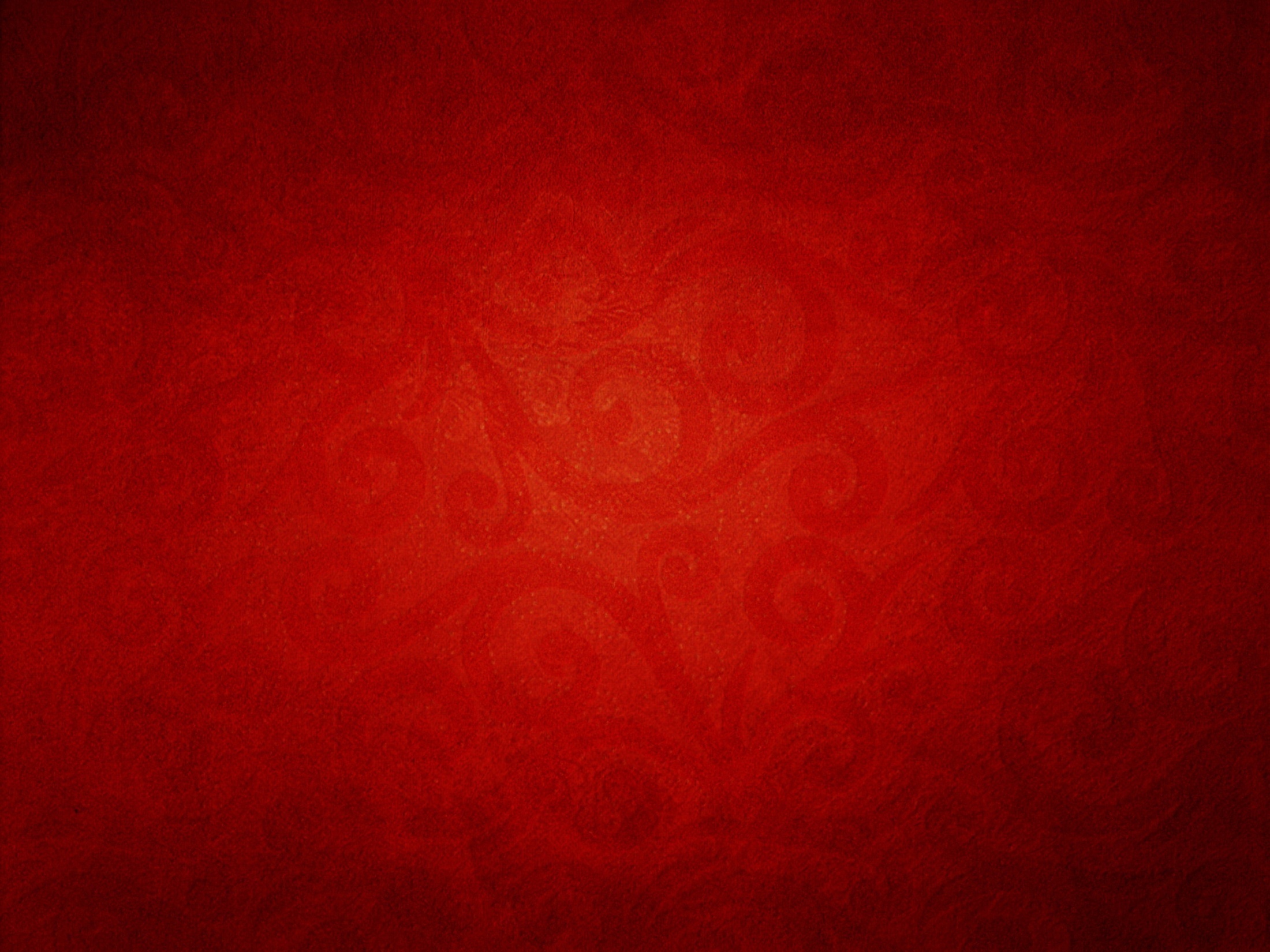 Спасибо за внимание!
Желаем вам дальнейших успехов!